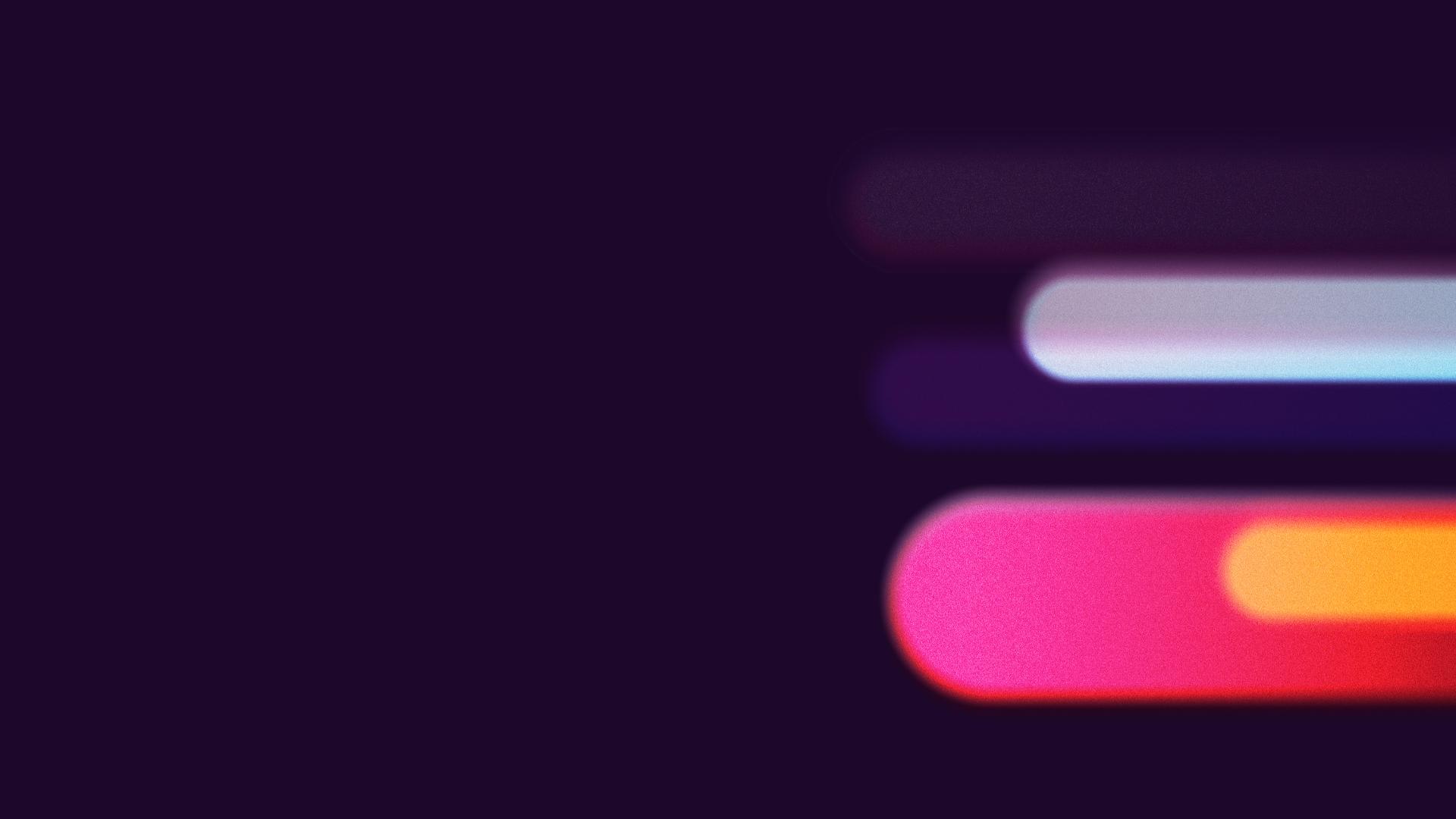 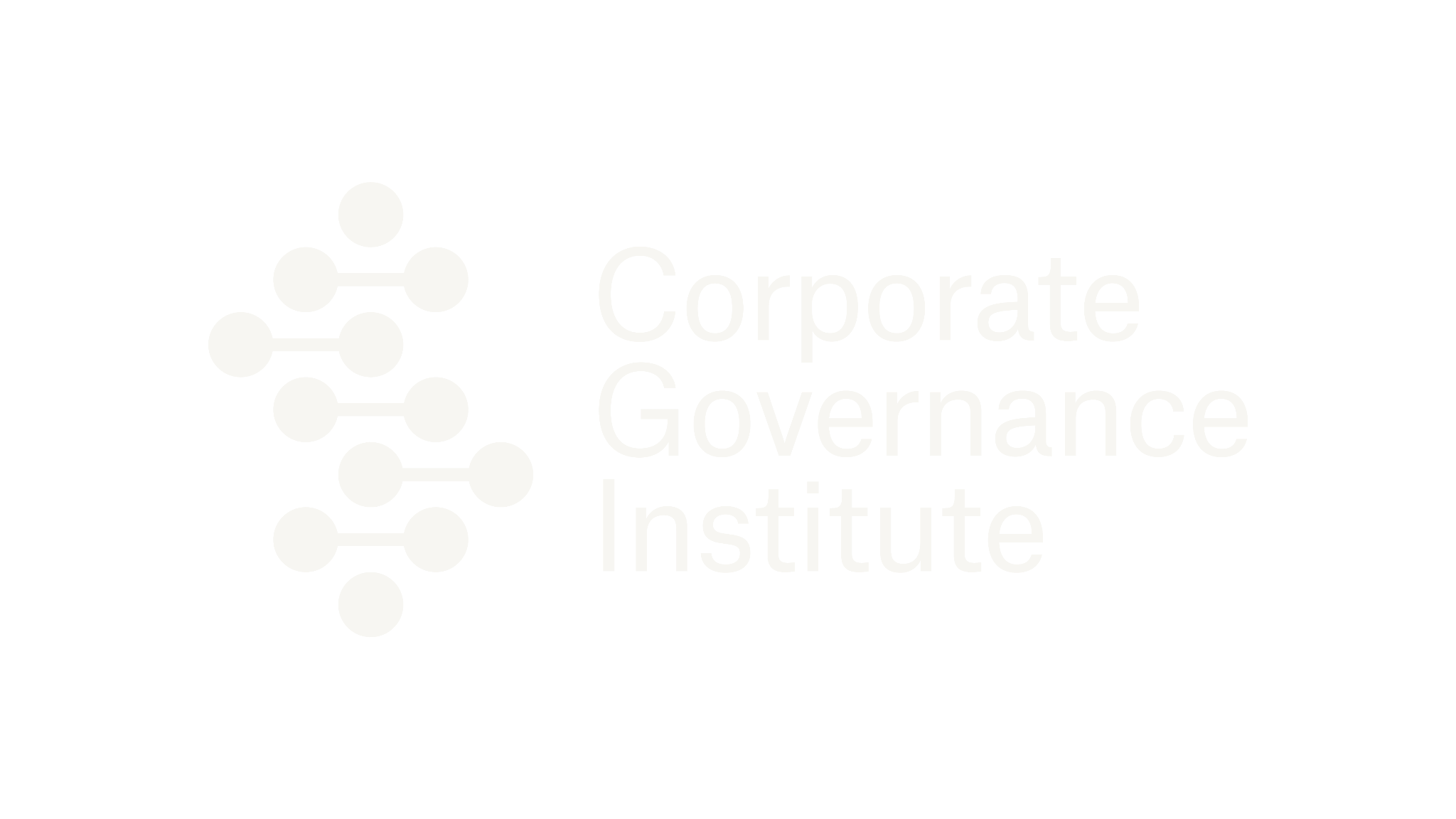 10 Tips for chairing Board Committees effectively
David W Duffy
Co Founder & CEO 
The Corporate Governance Institute

12 April 2023
Lunch & Learn
1
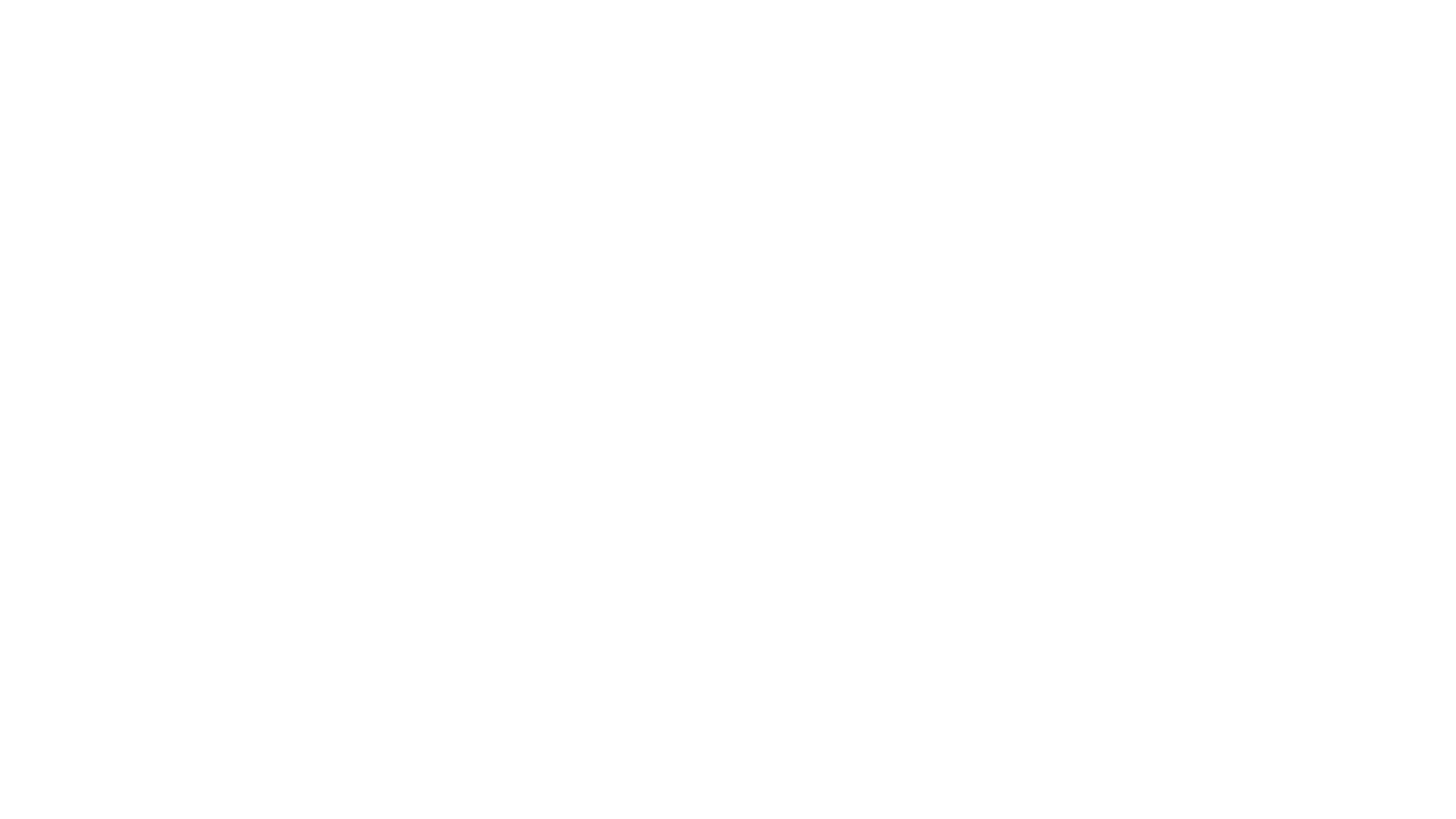 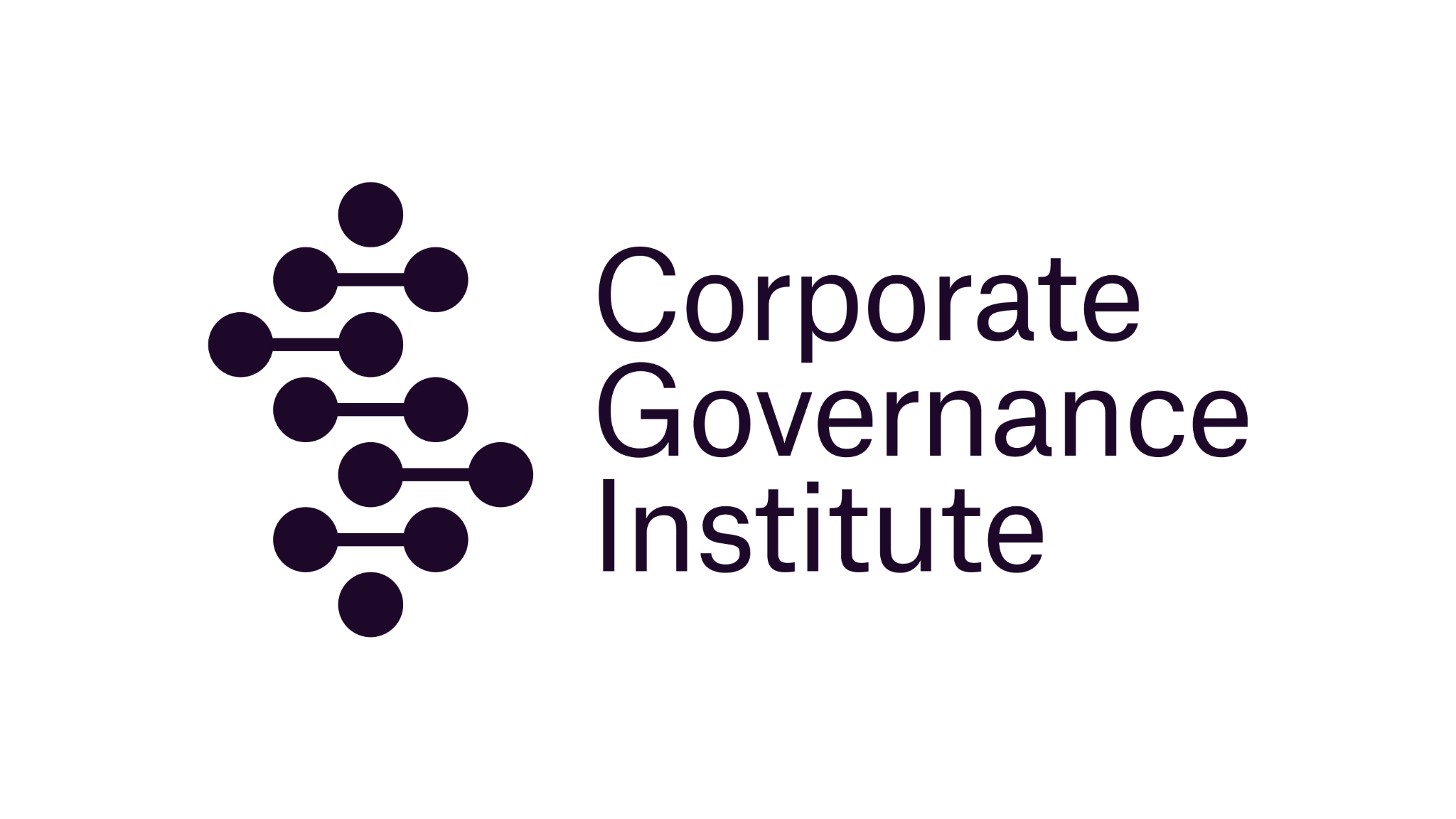 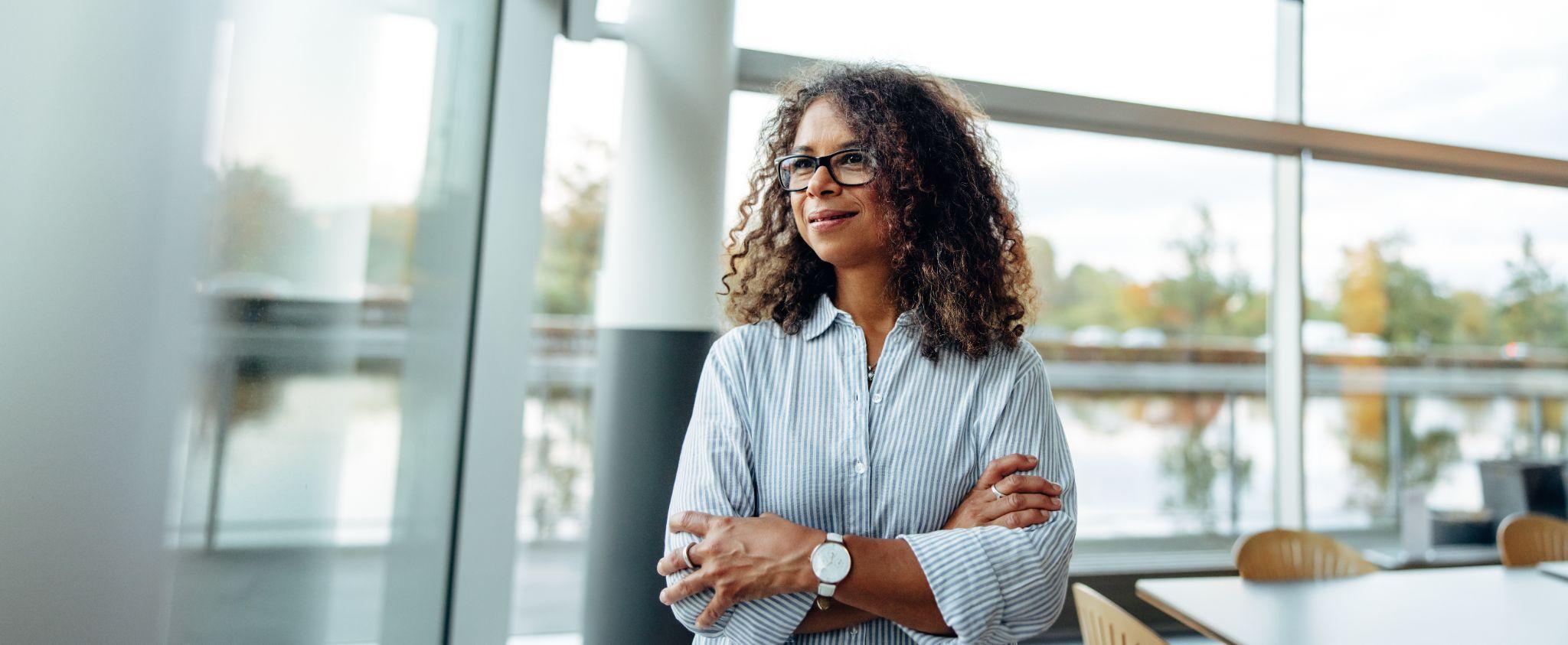 10 Tips
Purpose of a Committee
Know your role 
Appropriate competencies 
Clear TORs 
Alignment with the Board work plan
Establish Ground Rules 
Clear outcomes for each meeting
Timed agenda 
Accurate & concise minutes 
Report accurately
2
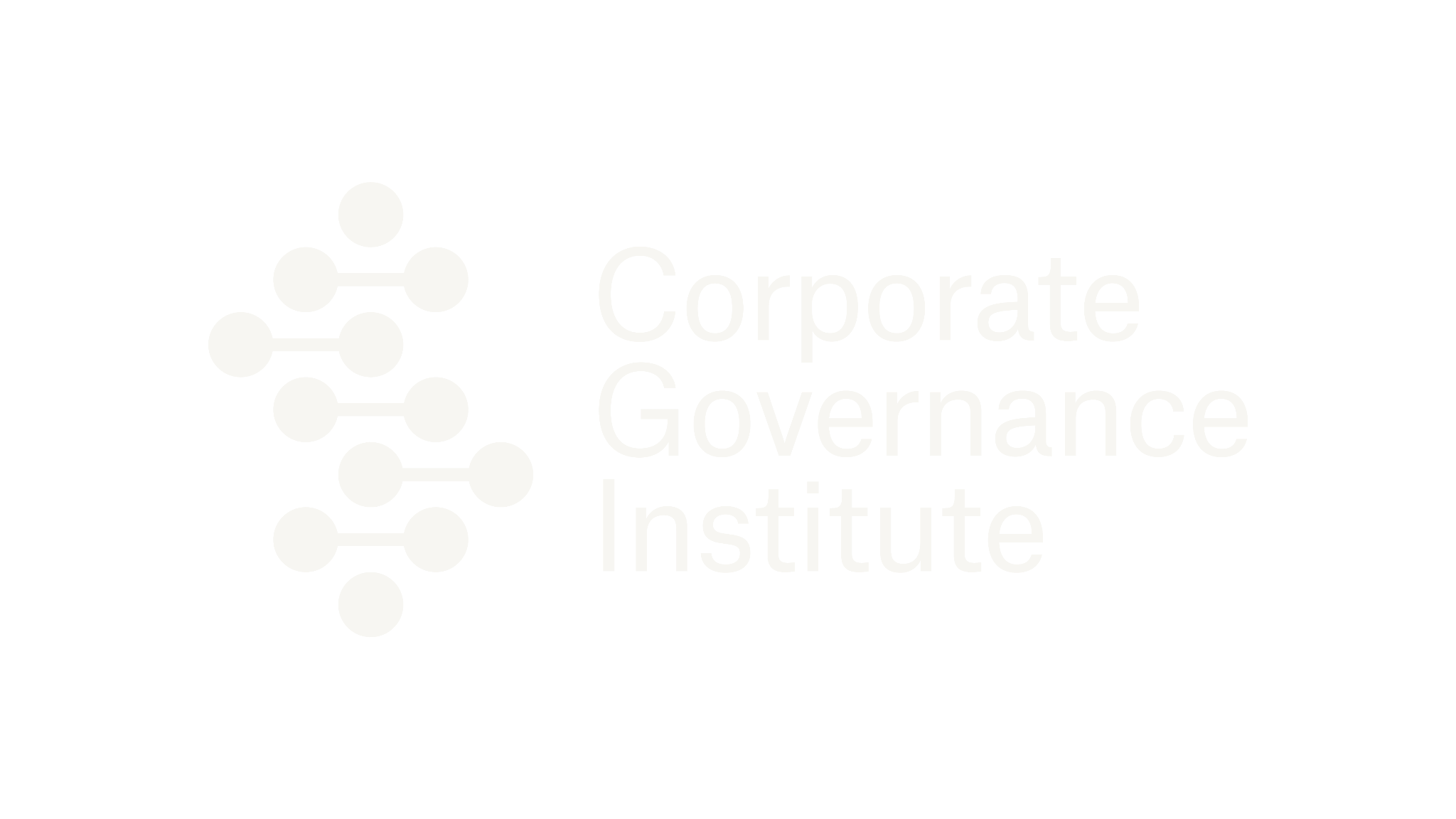 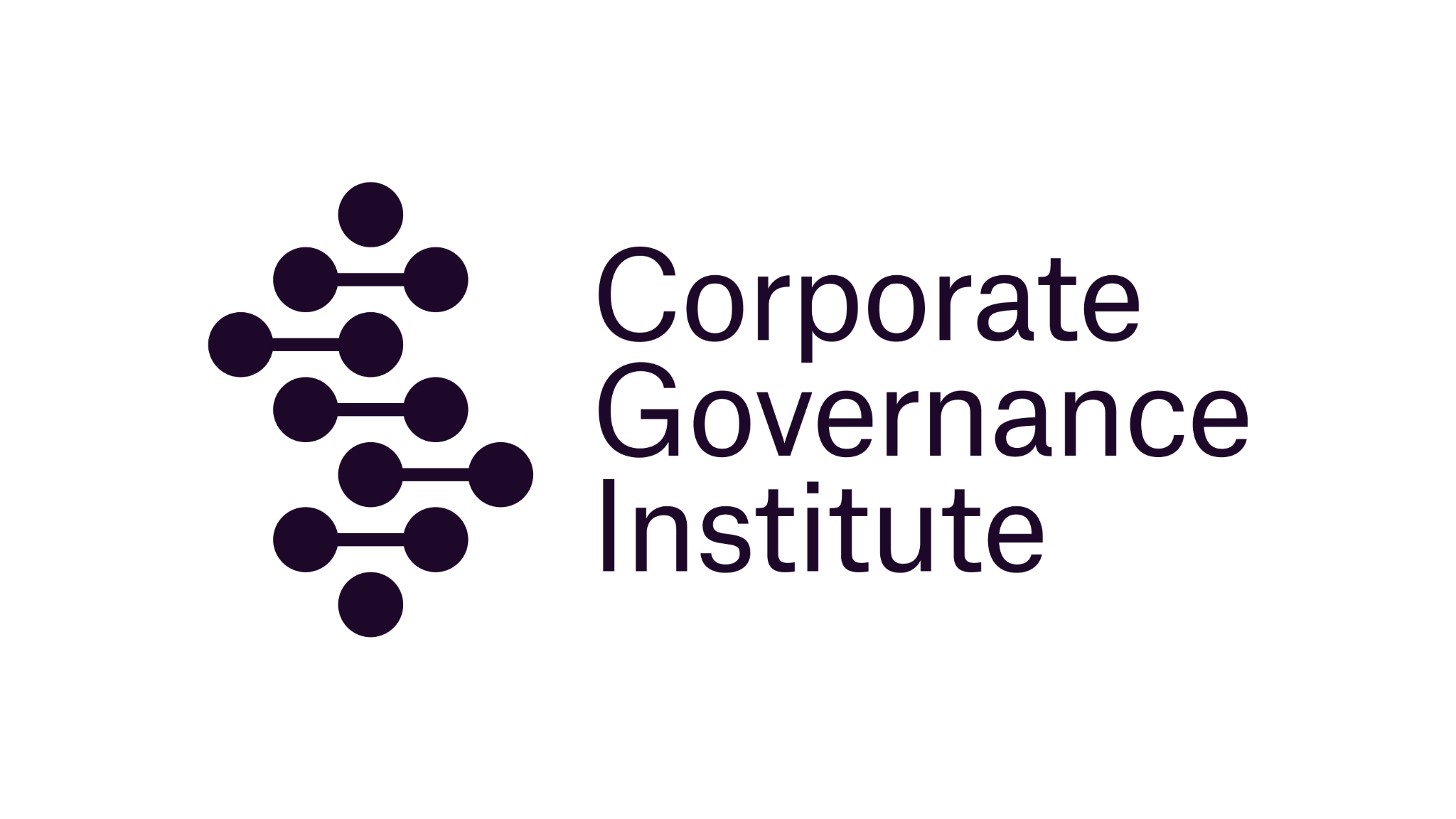 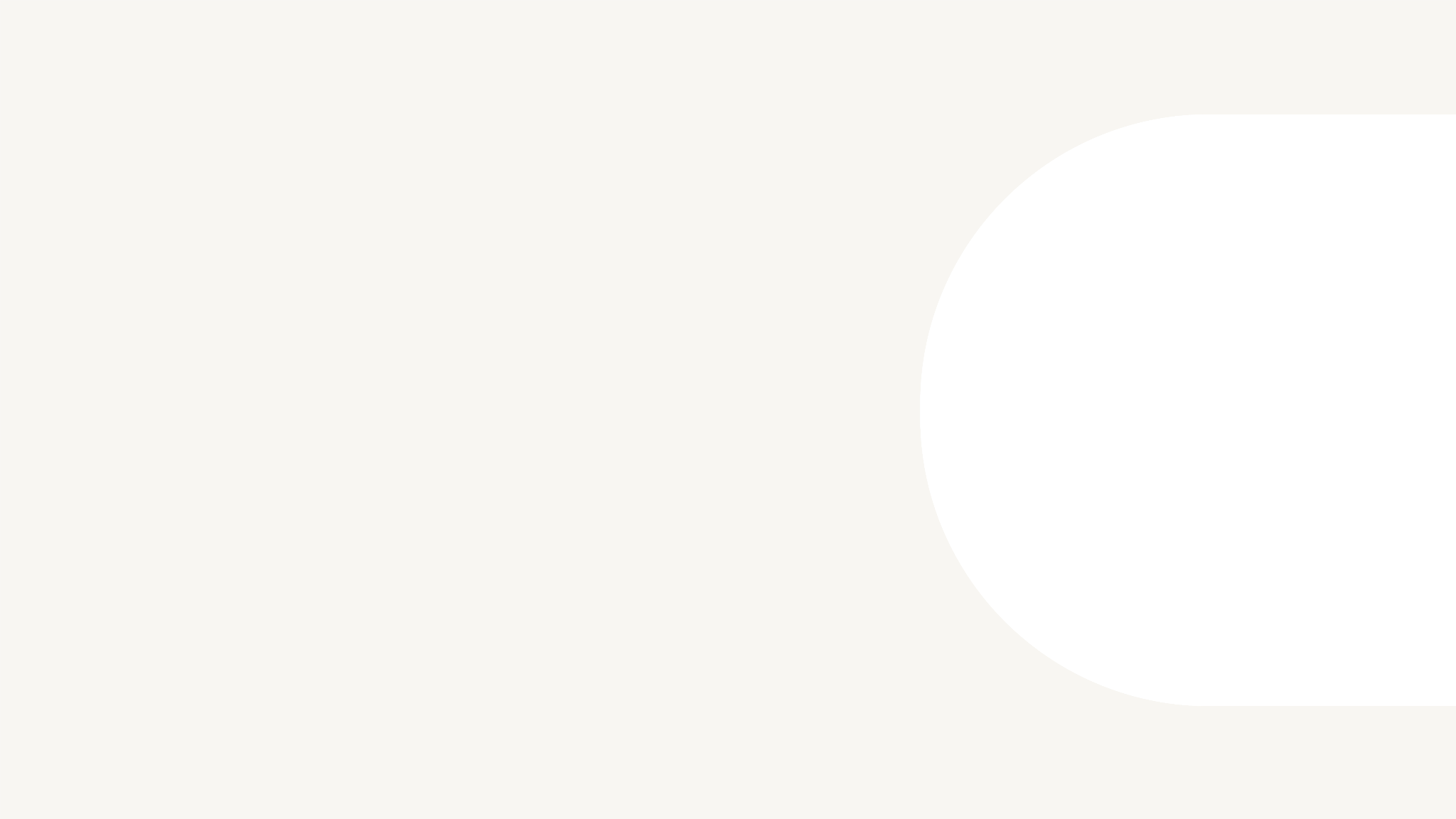 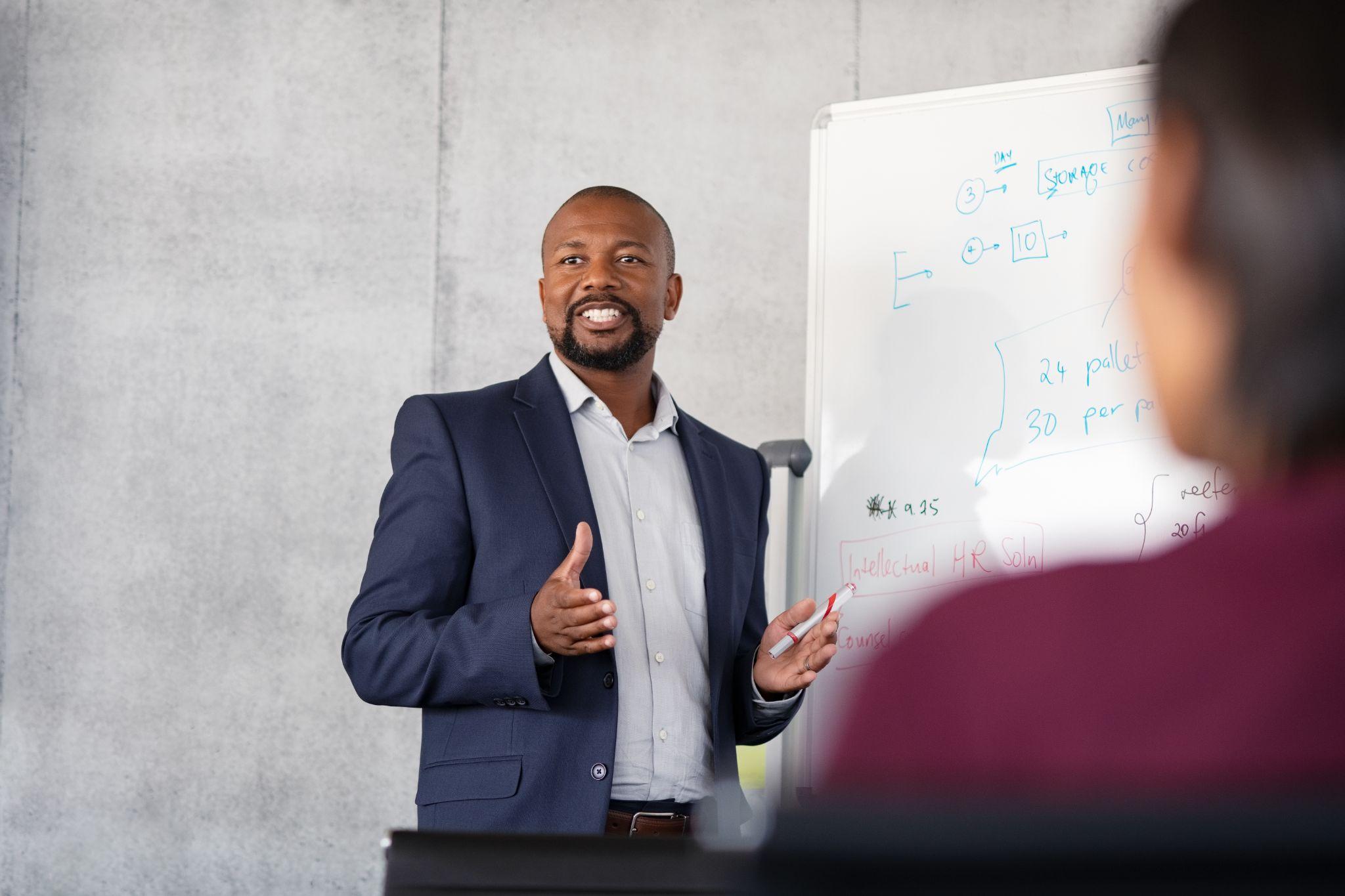 Purpose of a Committee
Delegate detailed work to a competent group
Free up time on the Boardroom agenda for the bigger issues:
        - Policy
        - Strategy
        - Priority Management / Ops issues
3
3
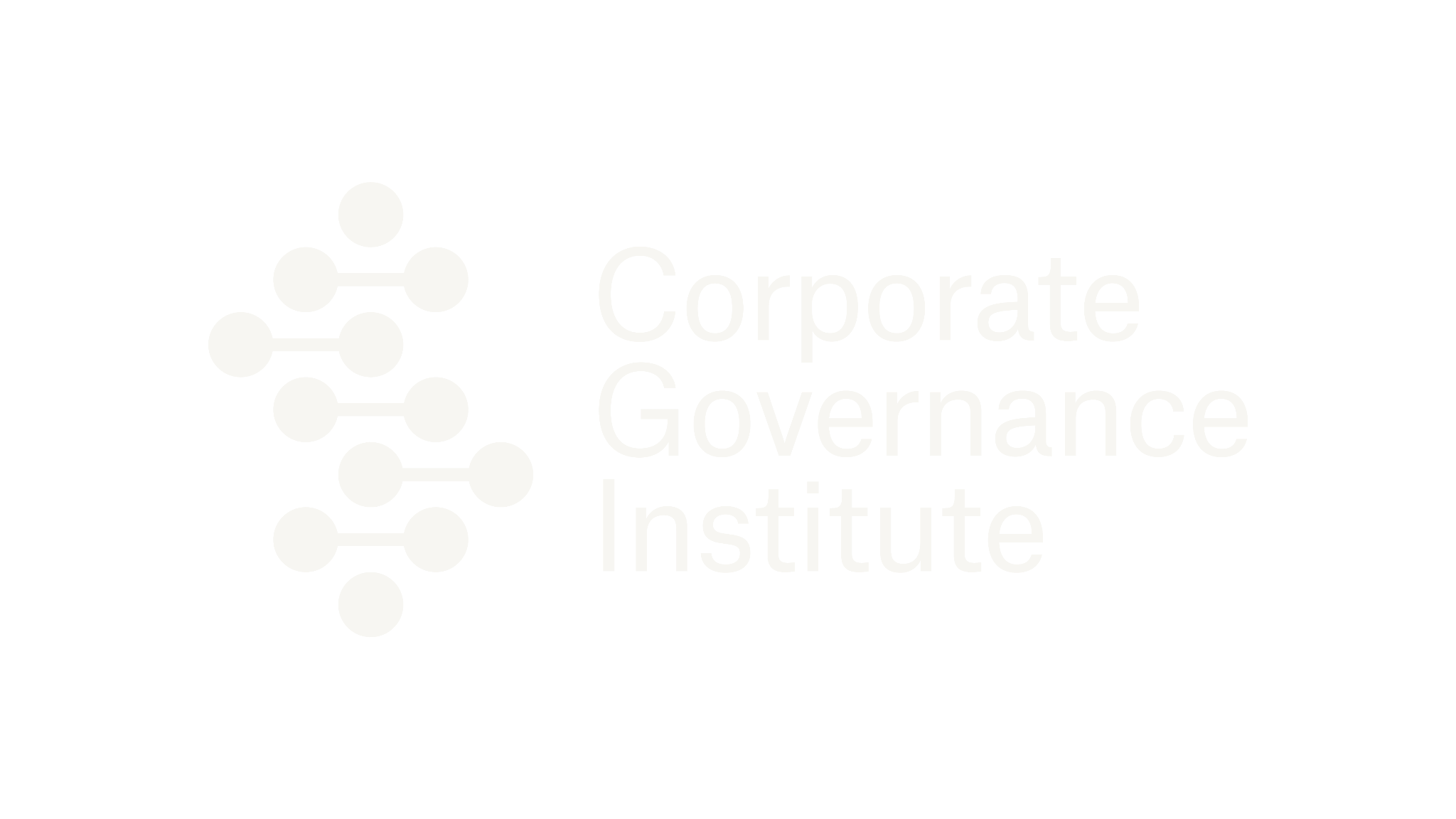 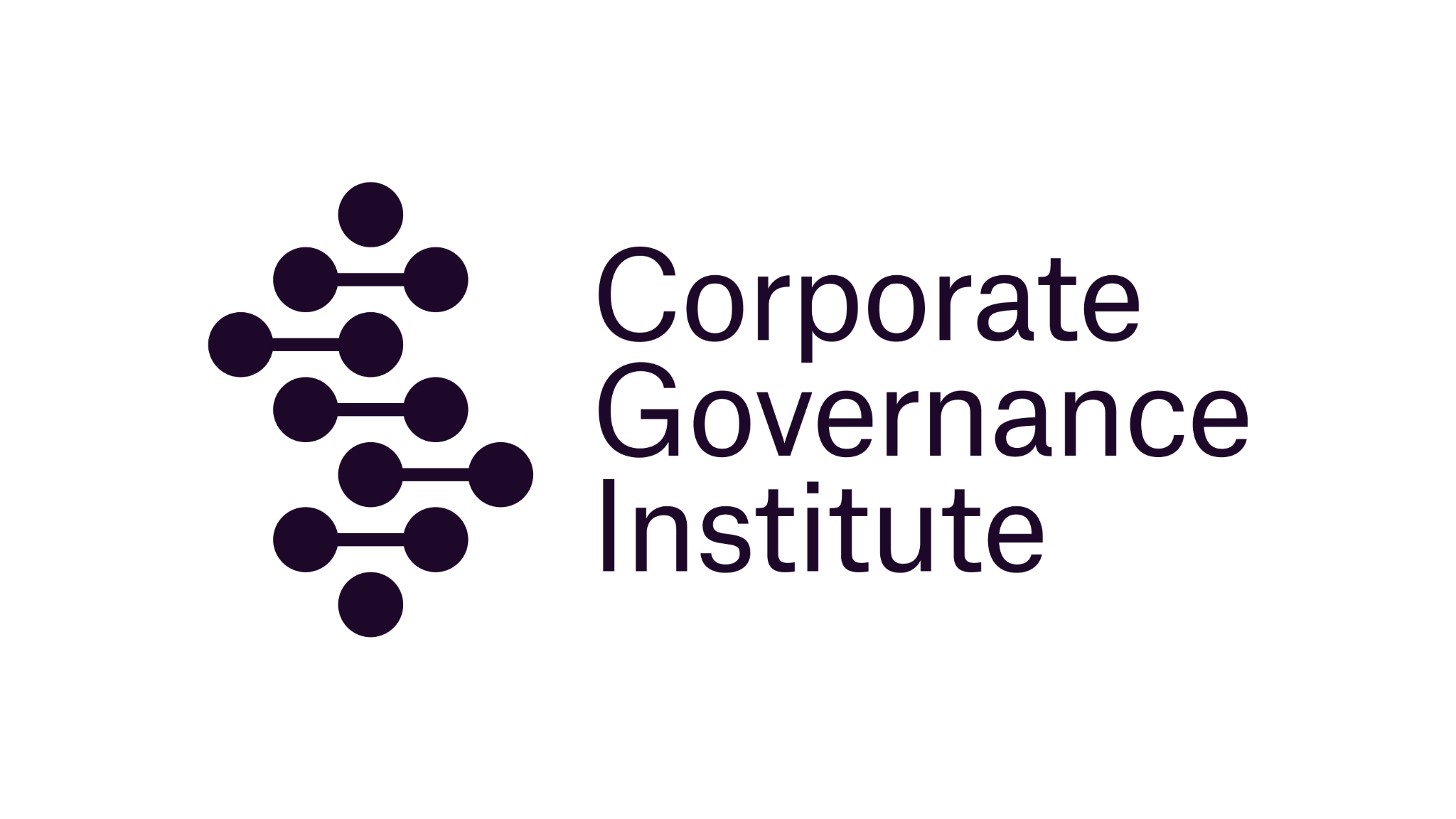 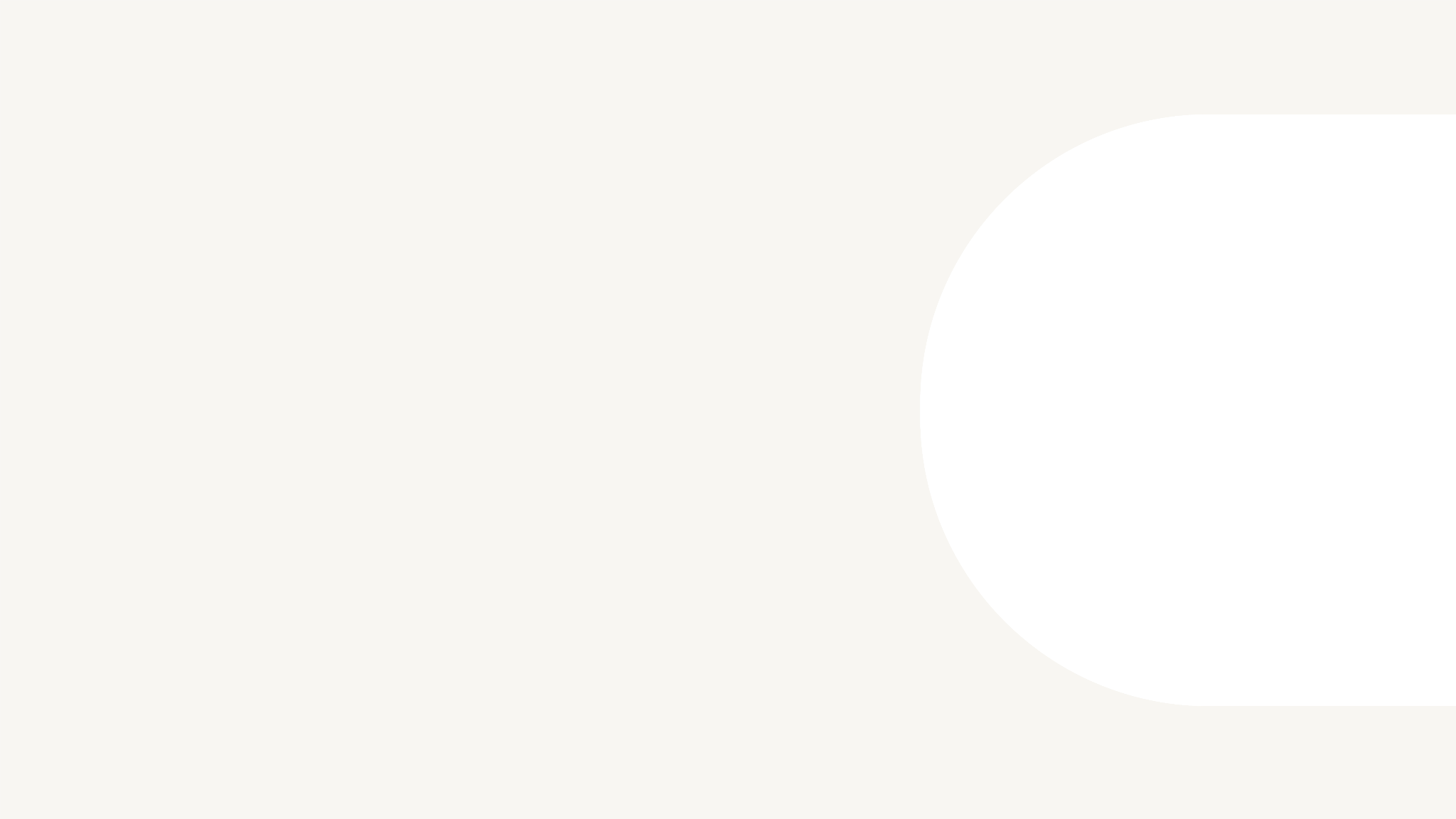 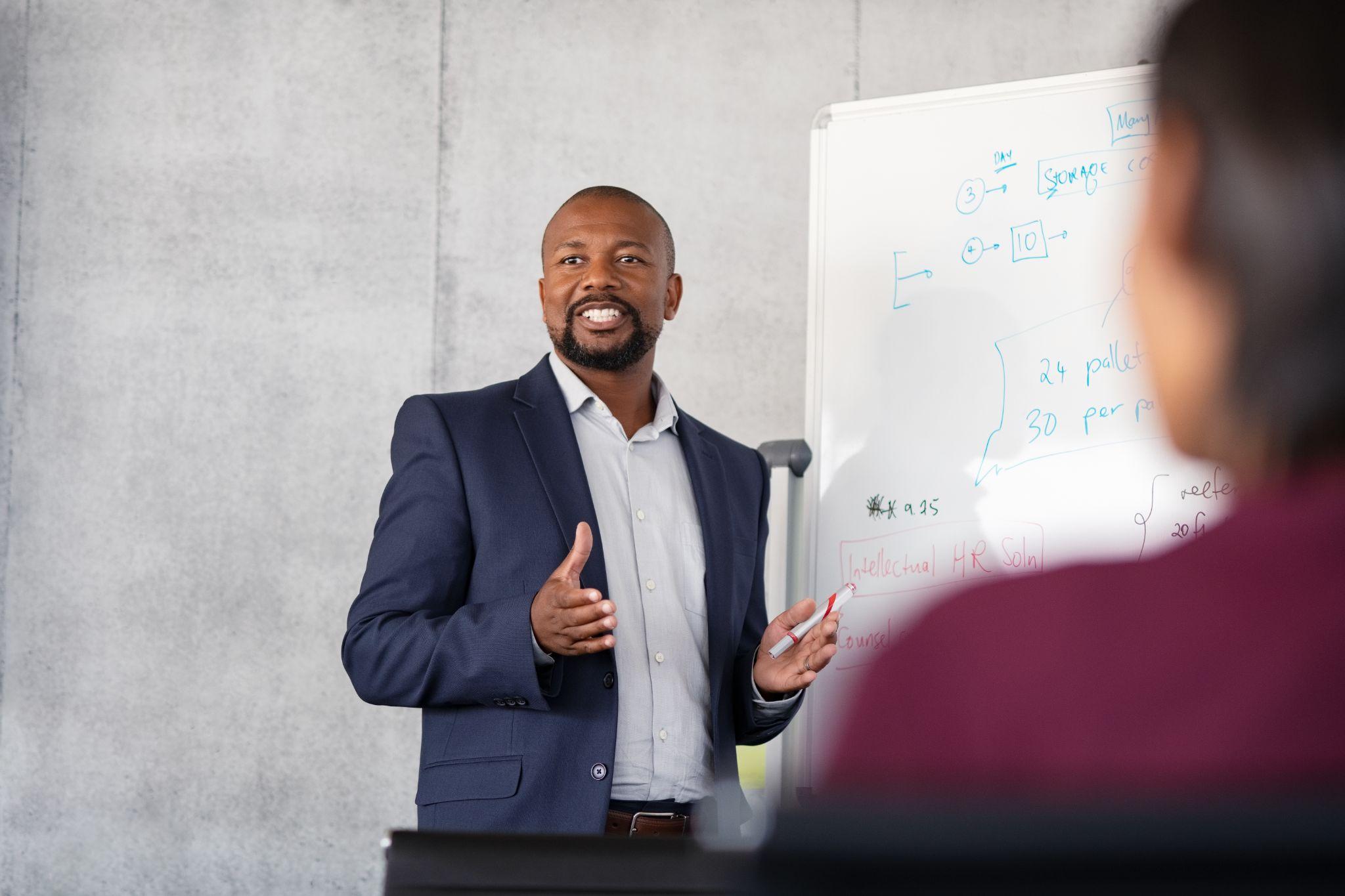 2. Know your role
Leadership to the Committee
Responsibility for the composition and development 
Reporting to the Board / AGM
Conducting Committee meetings
Involving and facilitating all members 
Making the best use of the talent
Committee training
Providing on focus on critical tasks
Reviewing the development and induction of new members
4
4
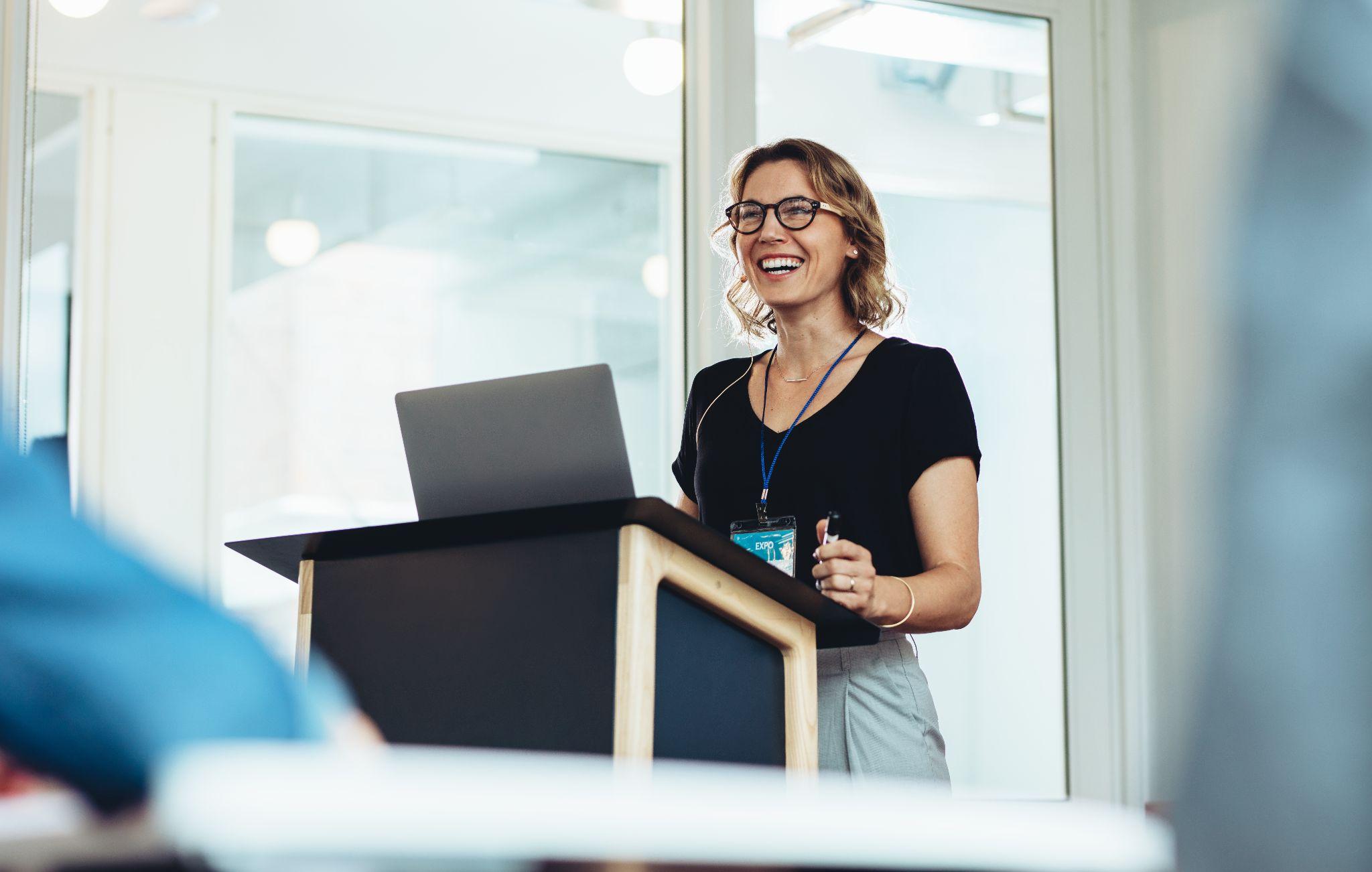 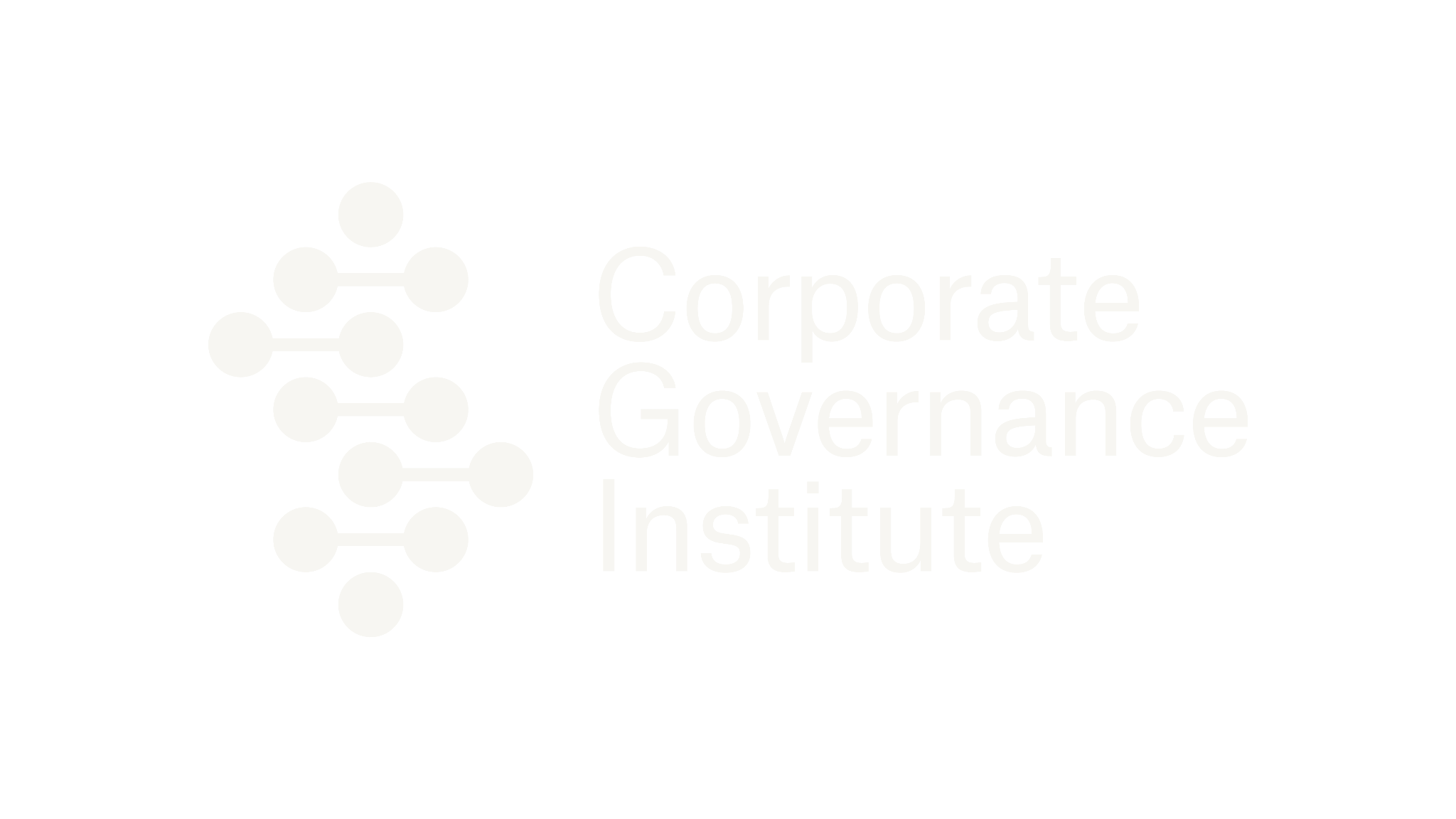 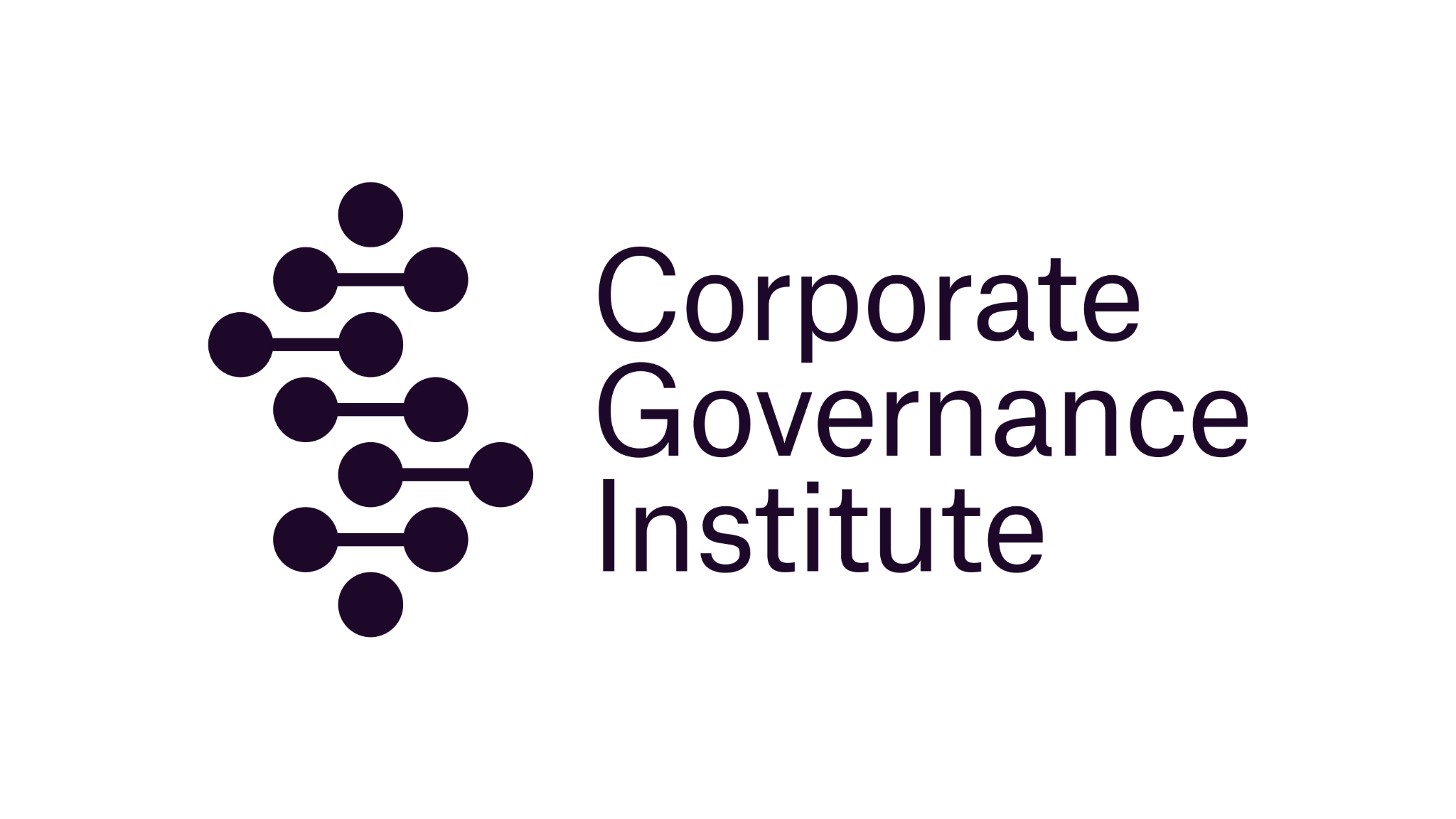 3. Appropriate competencies
Chairing
Facilitation
Subject matter expertise
Ability to summarise
Managing relationships
5
5
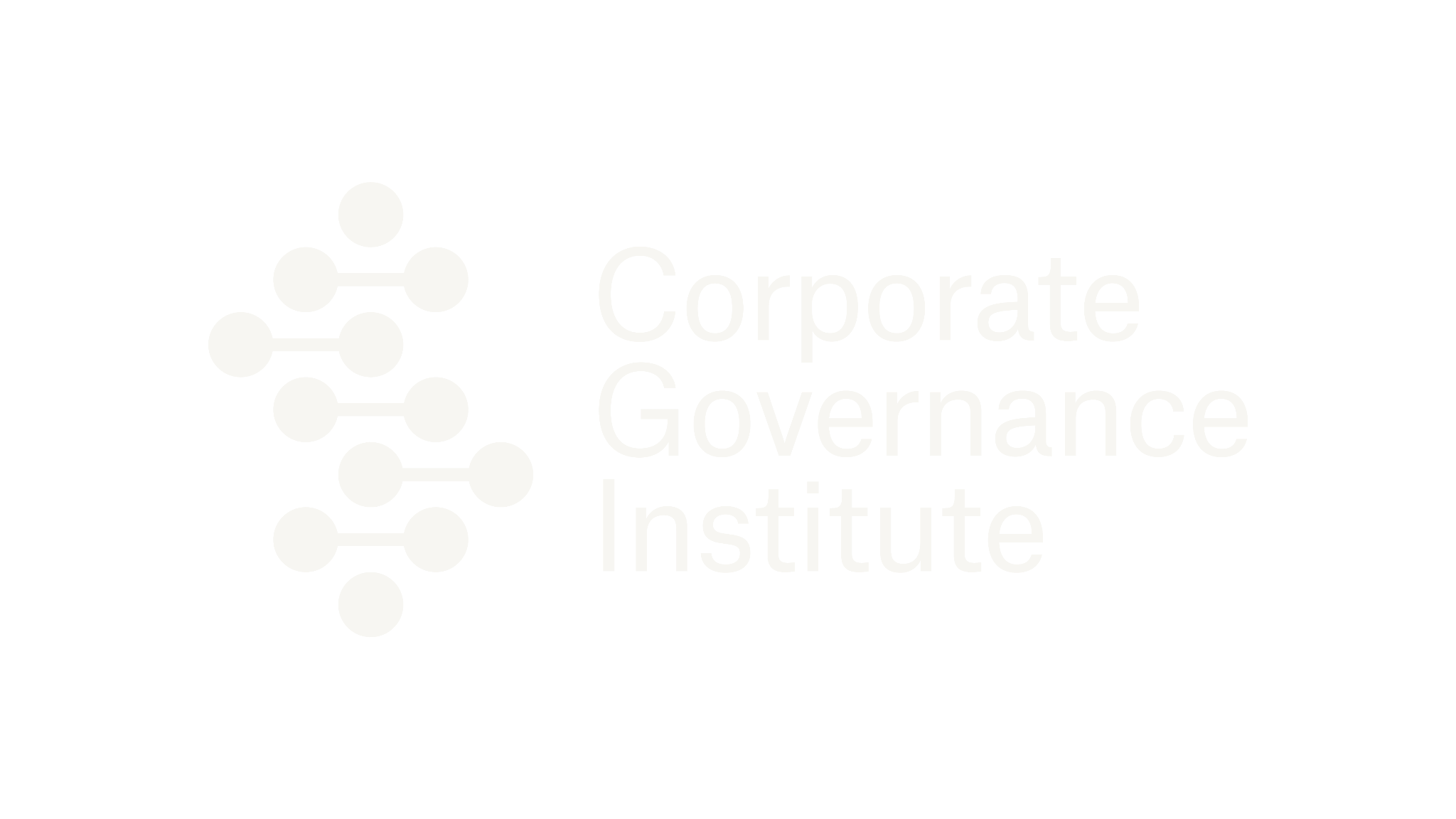 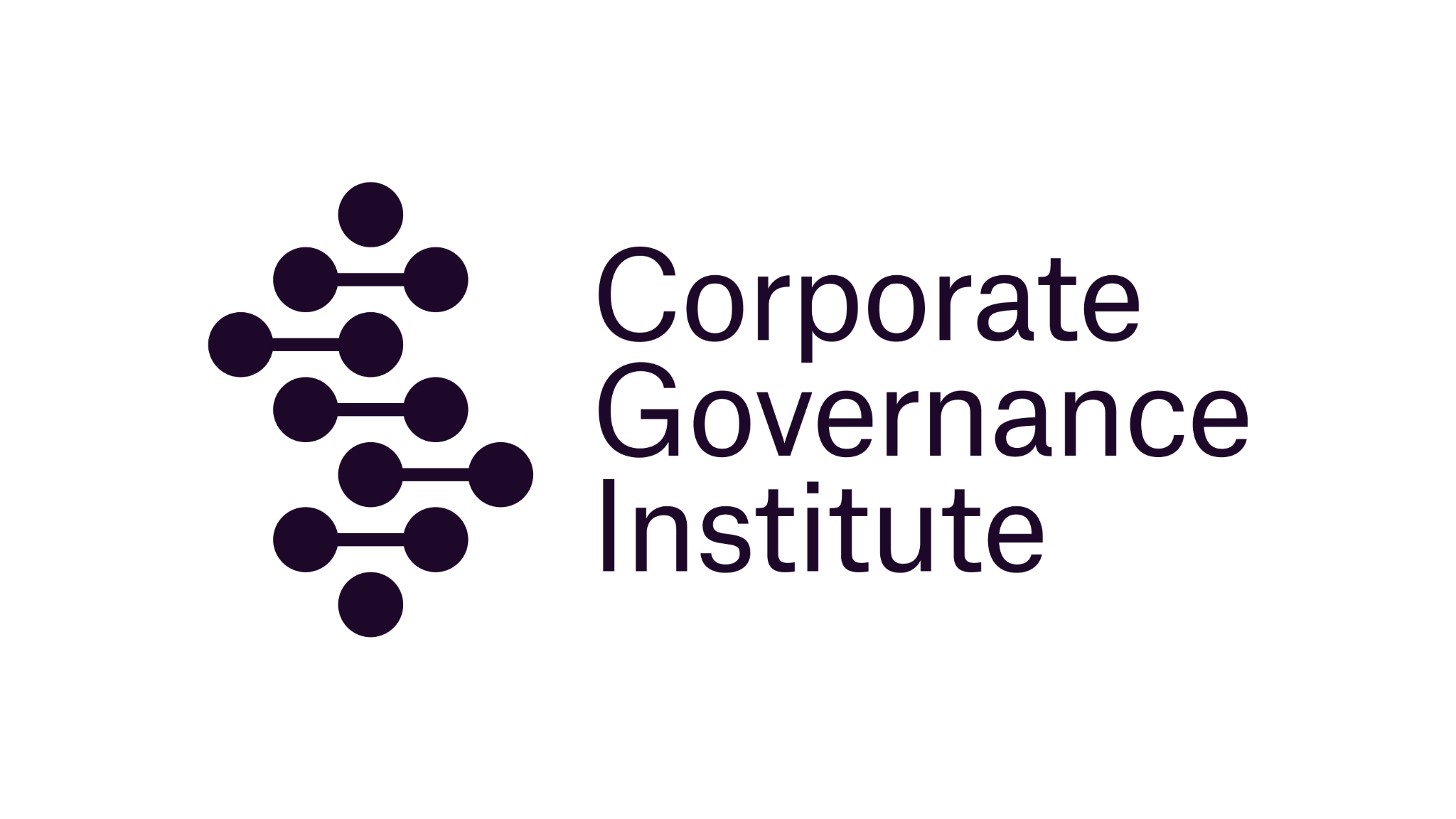 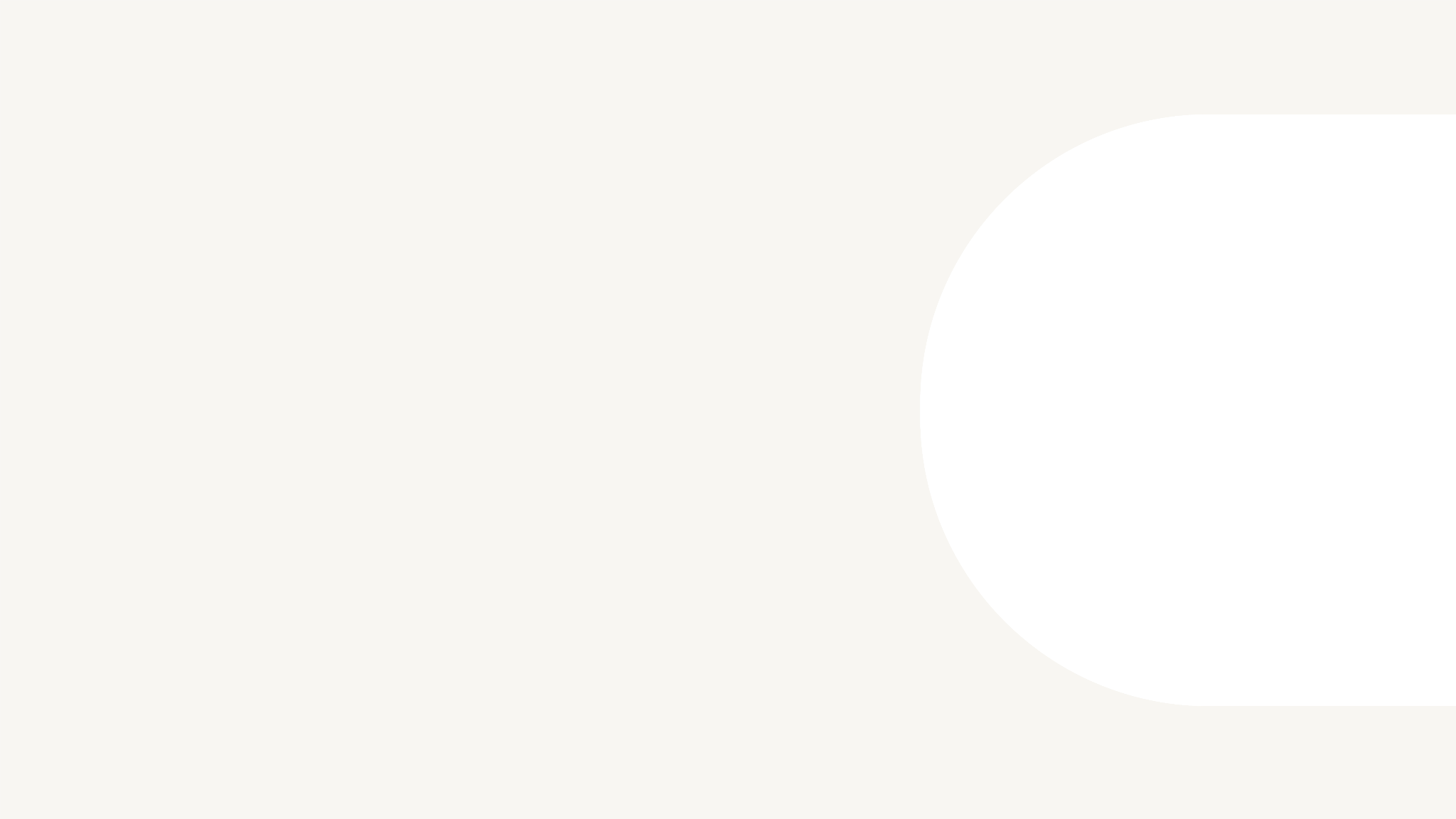 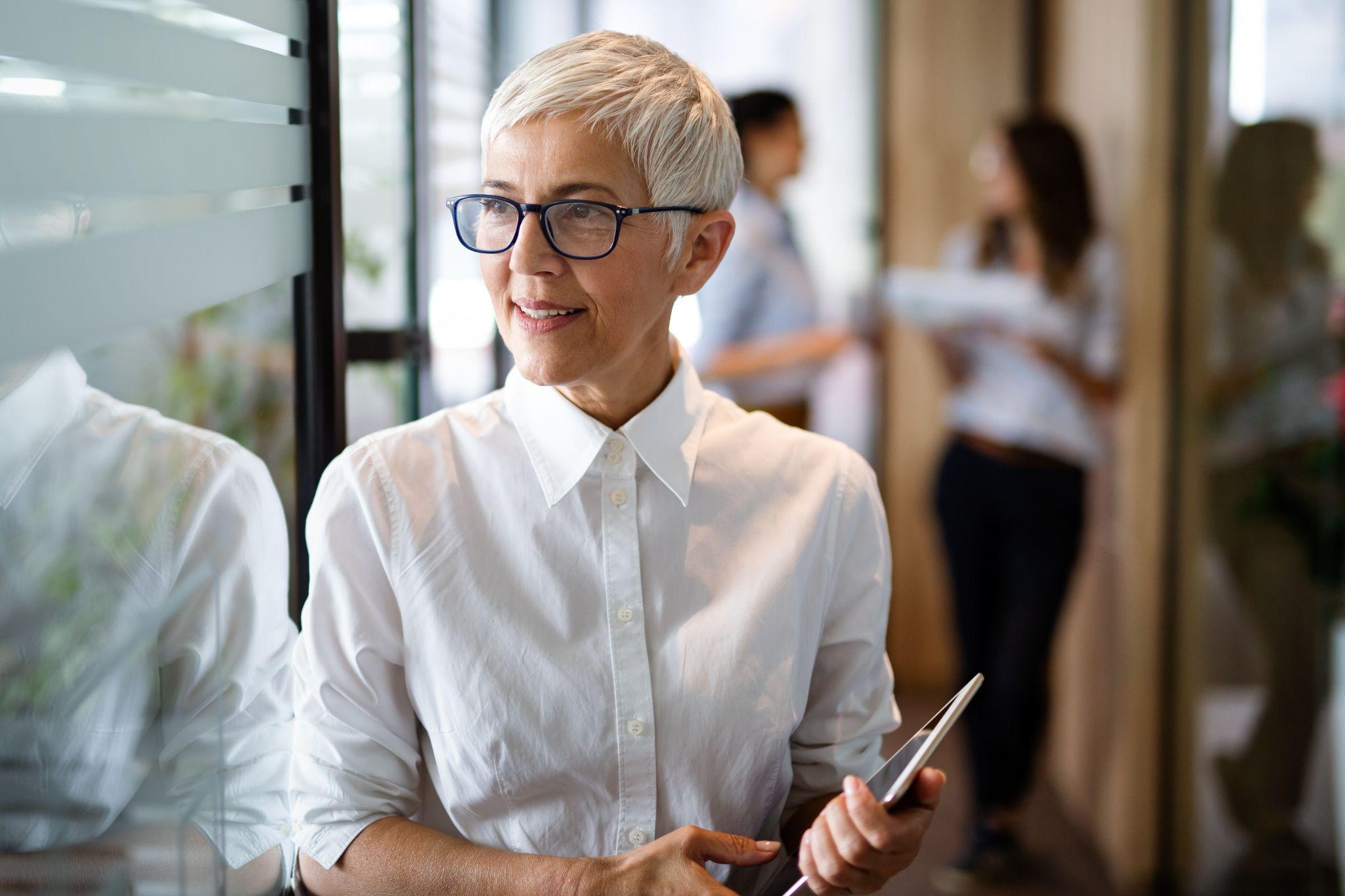 4. Clear Terms of Reference
Membership
Quora
Duties
Reporting
Authority
Annual Review of TOR
6
6
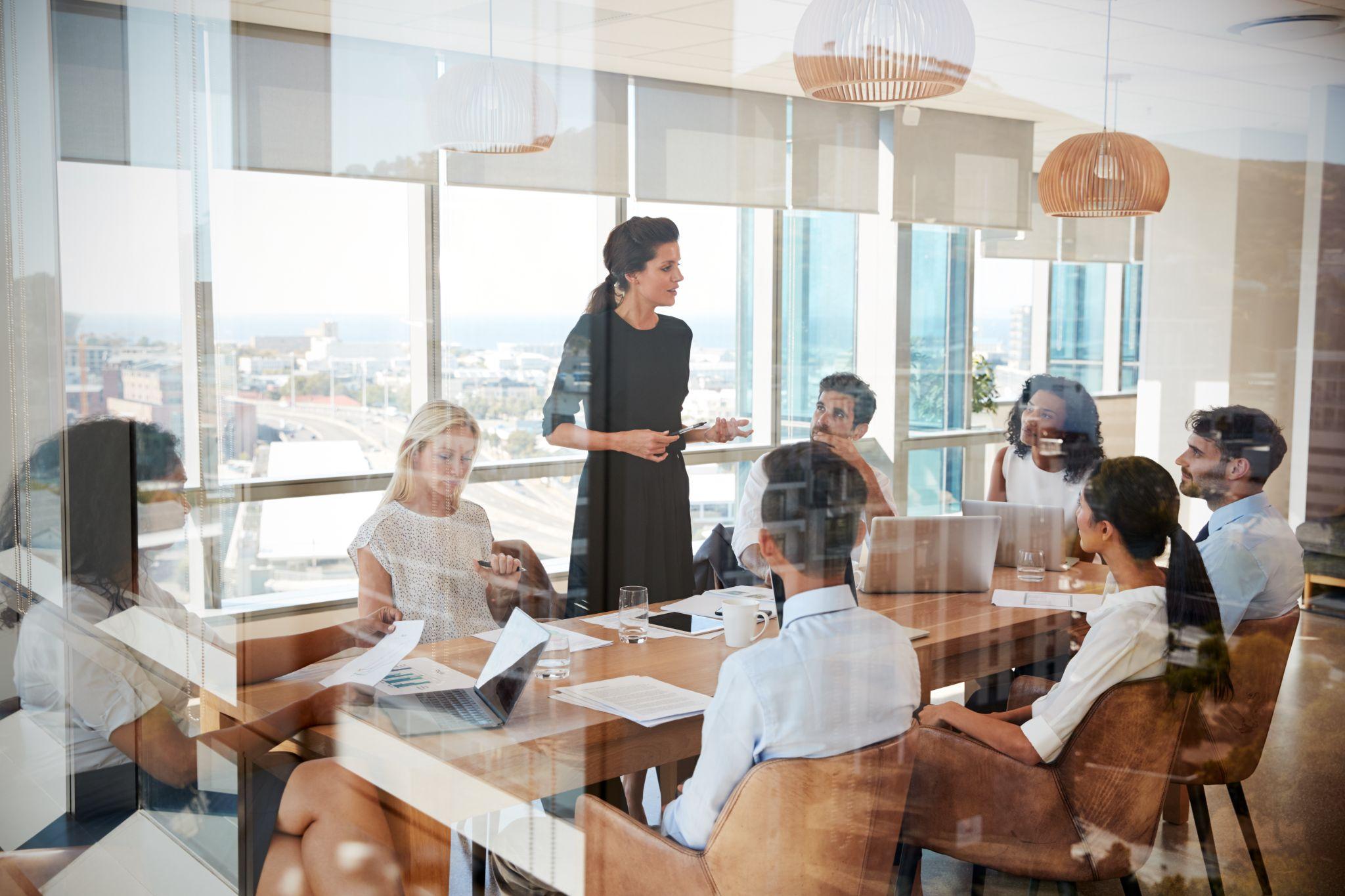 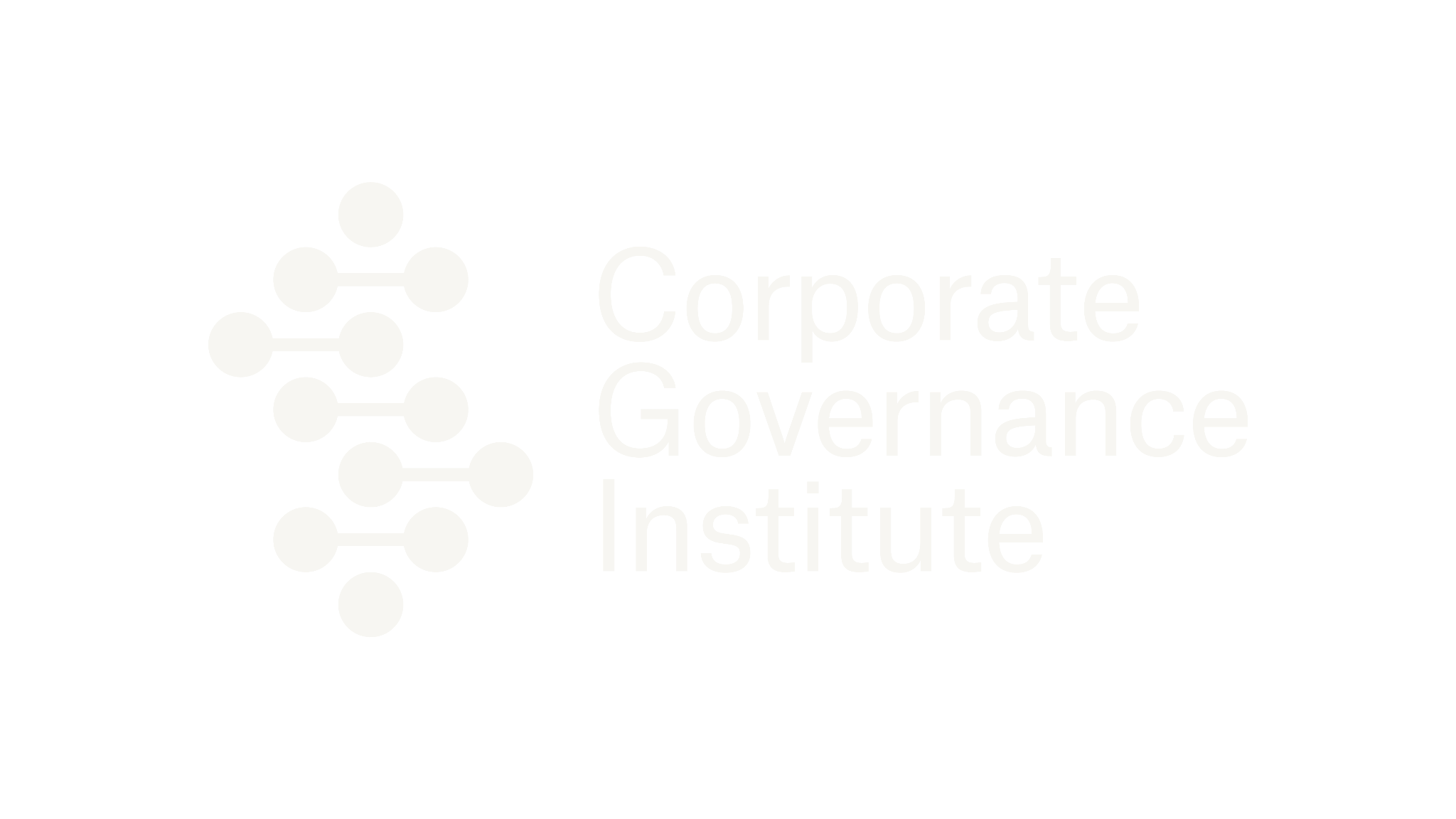 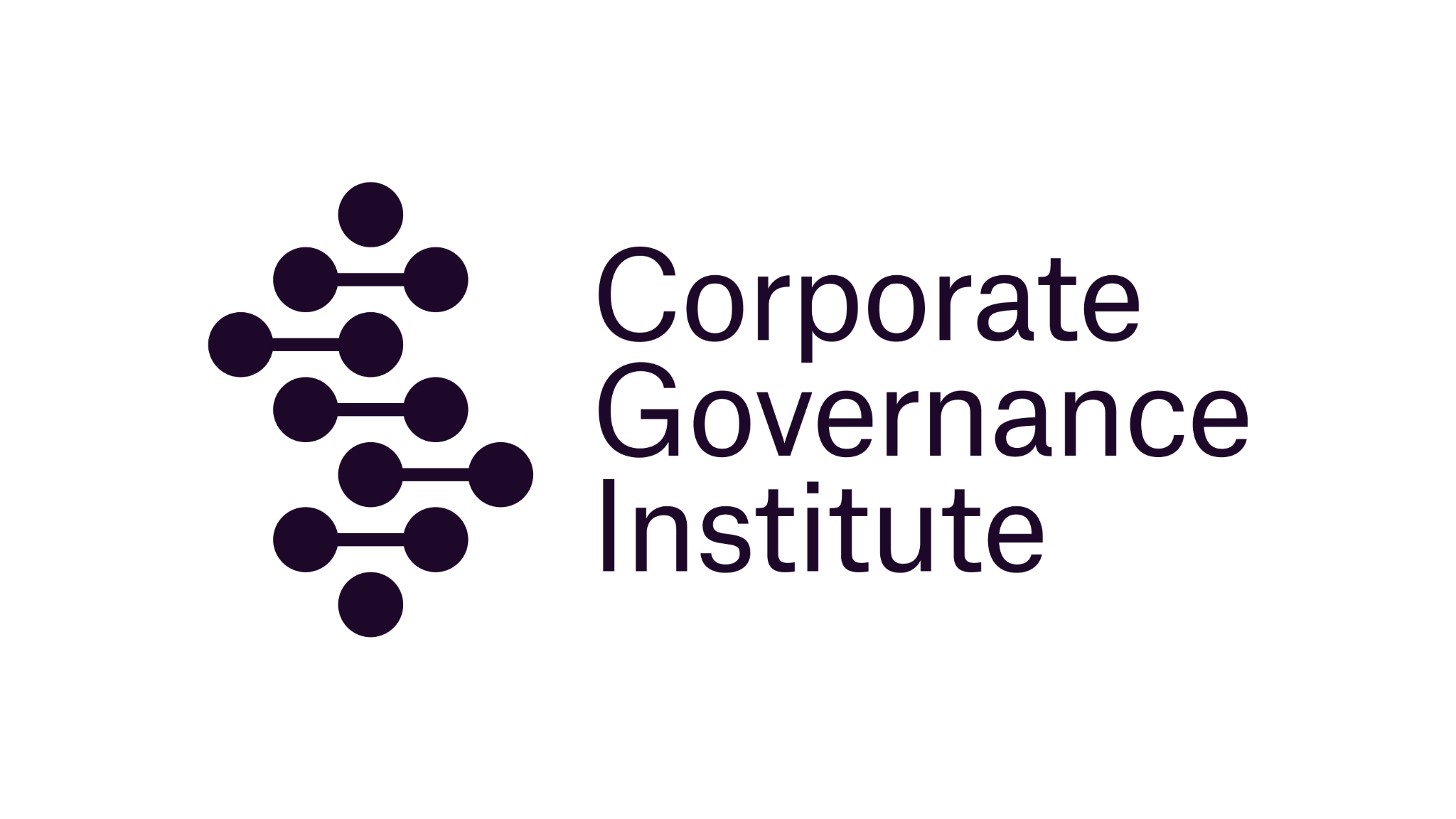 5. Alignment with the Board work plan
Annual Board Workplan
Supporting Committee Workplan
Focused on priorities
Clarity on timelines and responsibilities
7
7
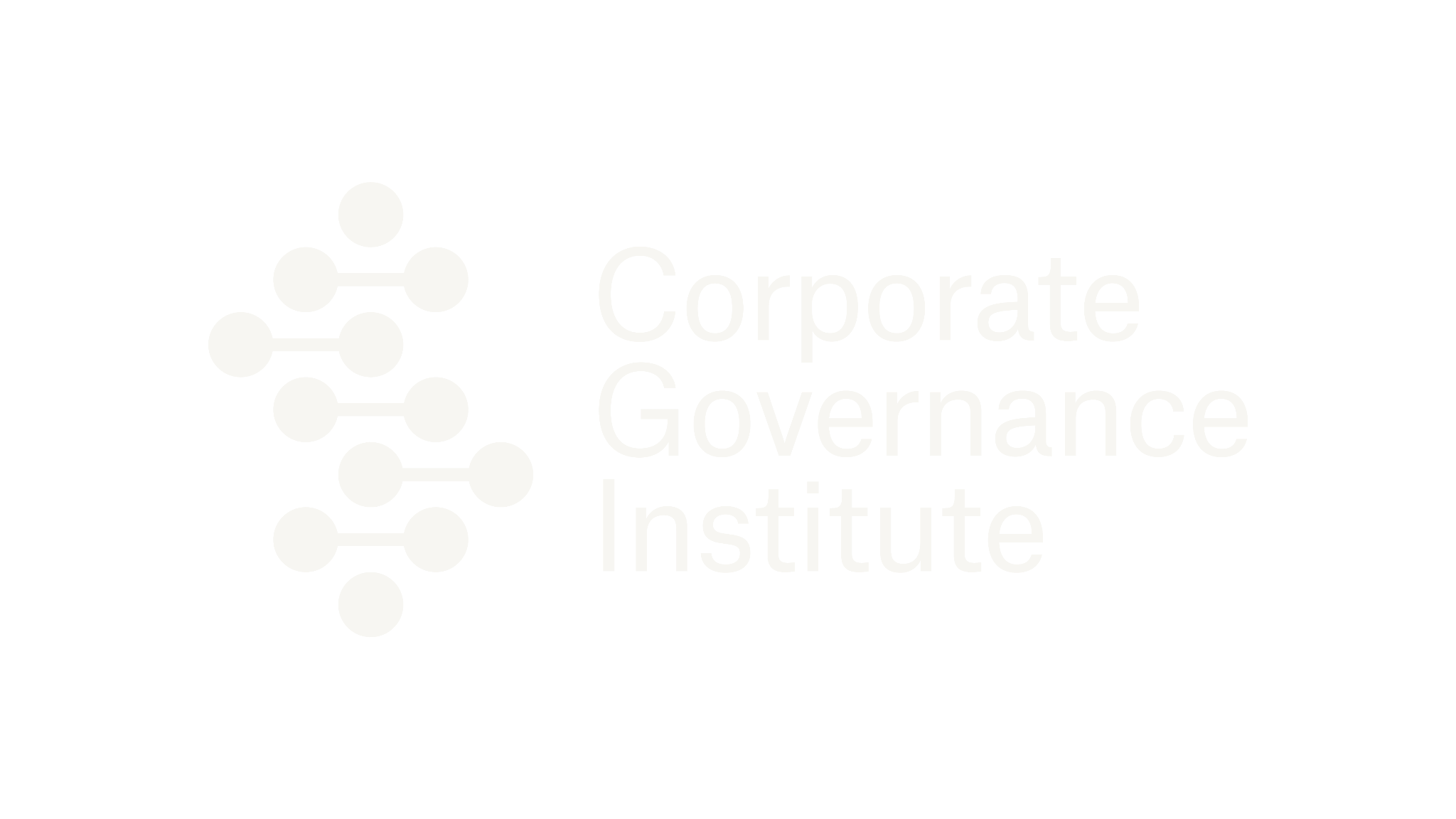 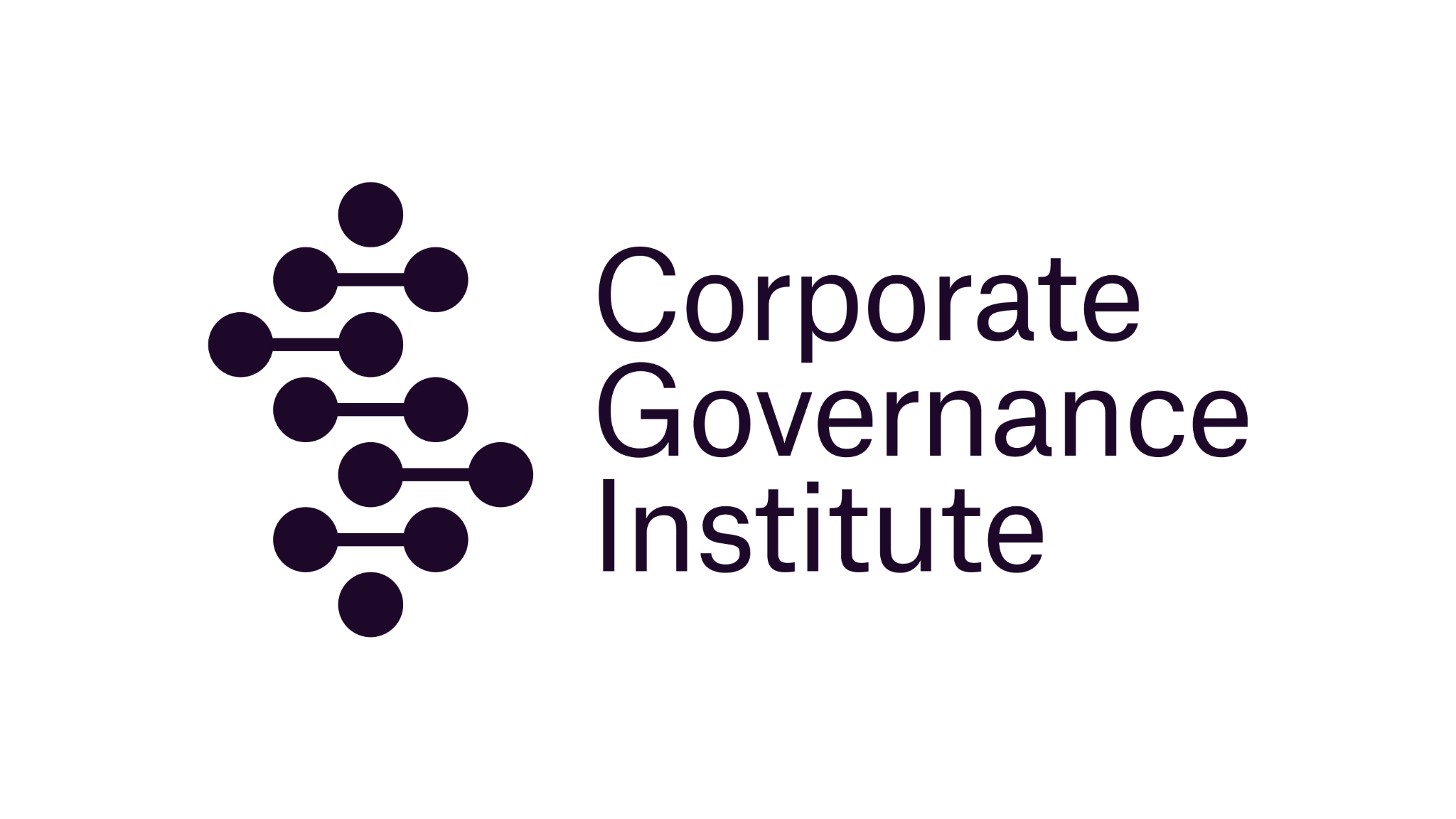 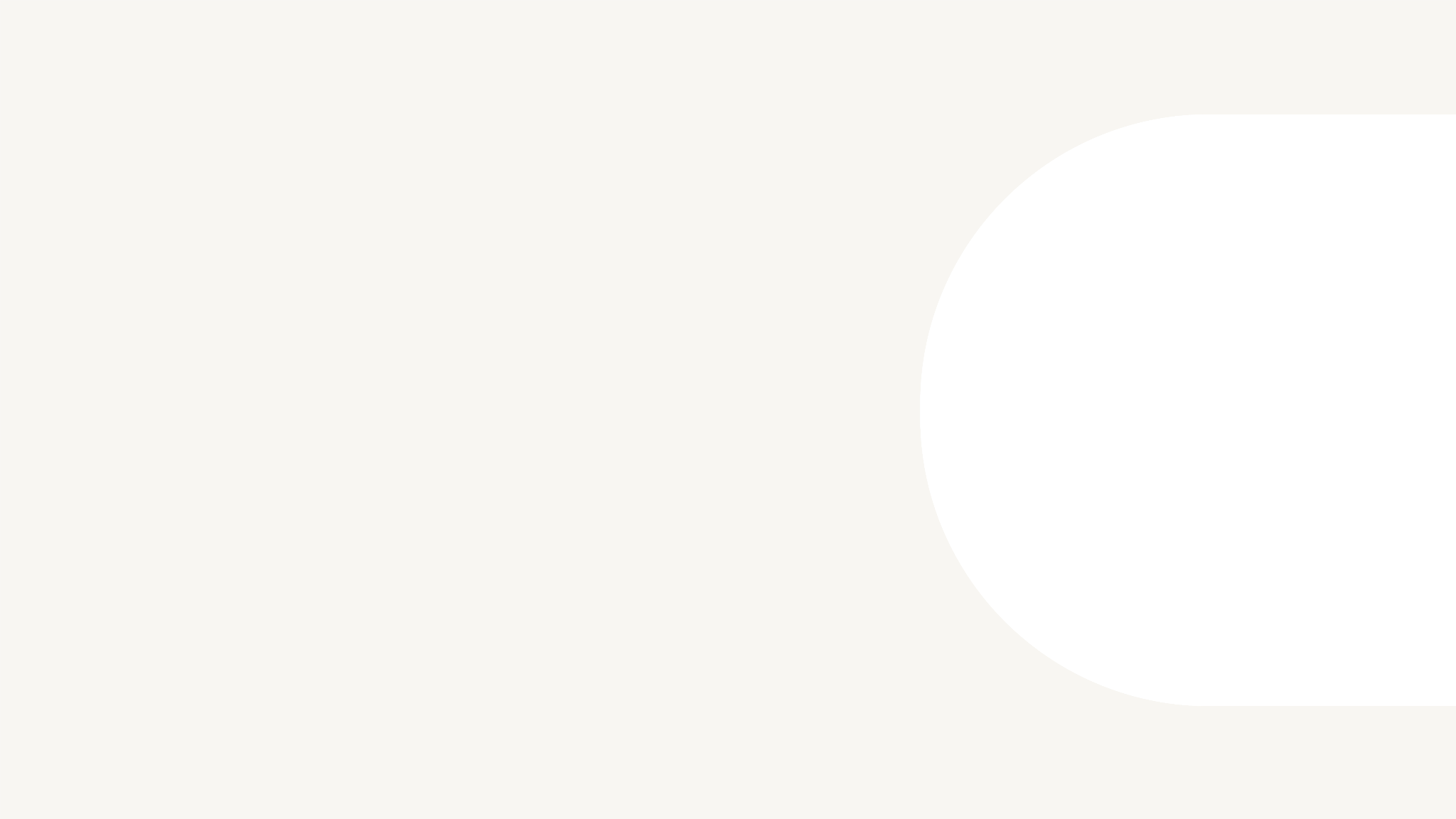 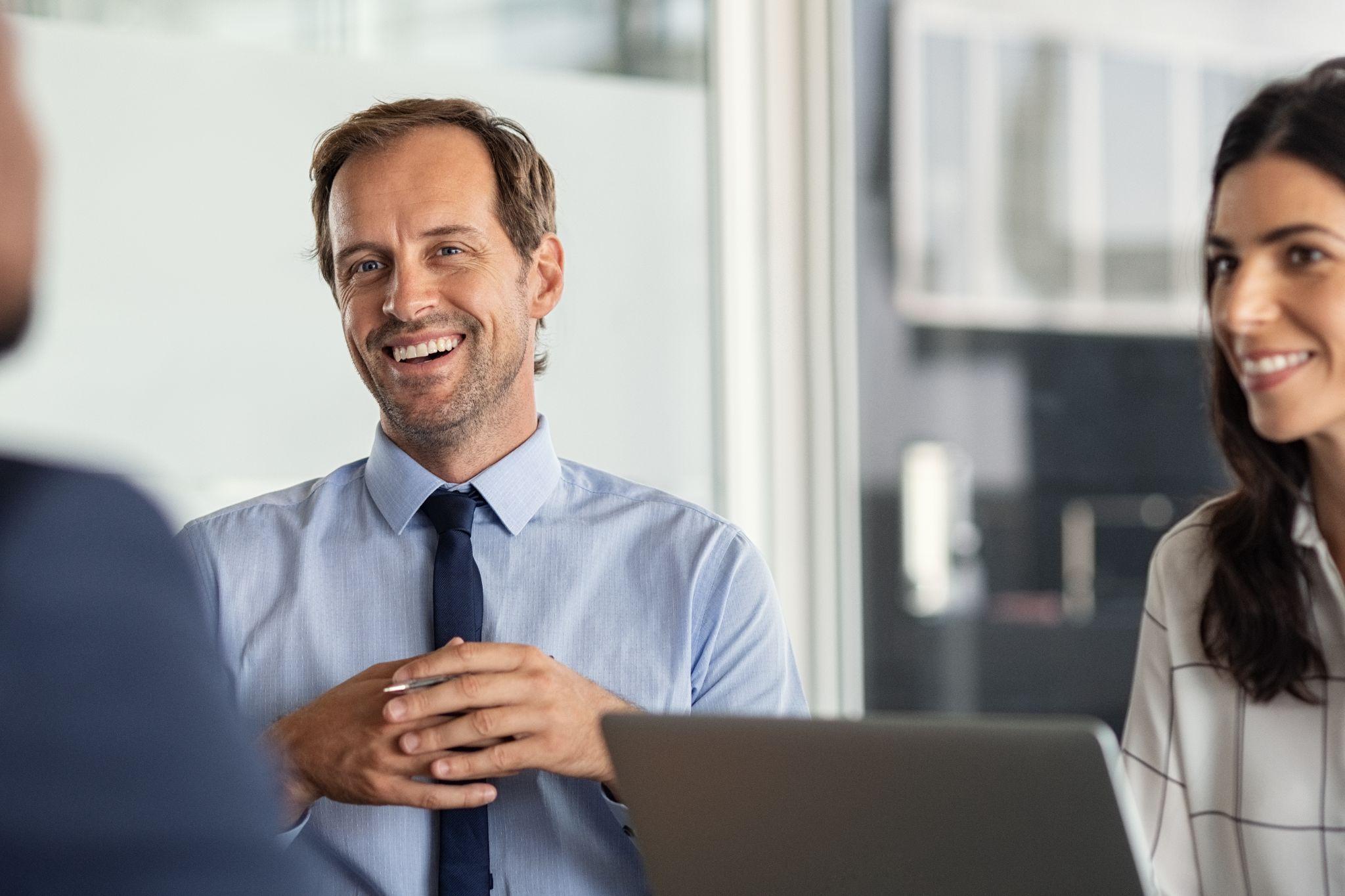 6. Establish Committee Grounds Rules
Values
Preparation
Committee papers out on time
Expectations
Participation
Attendance
8
8
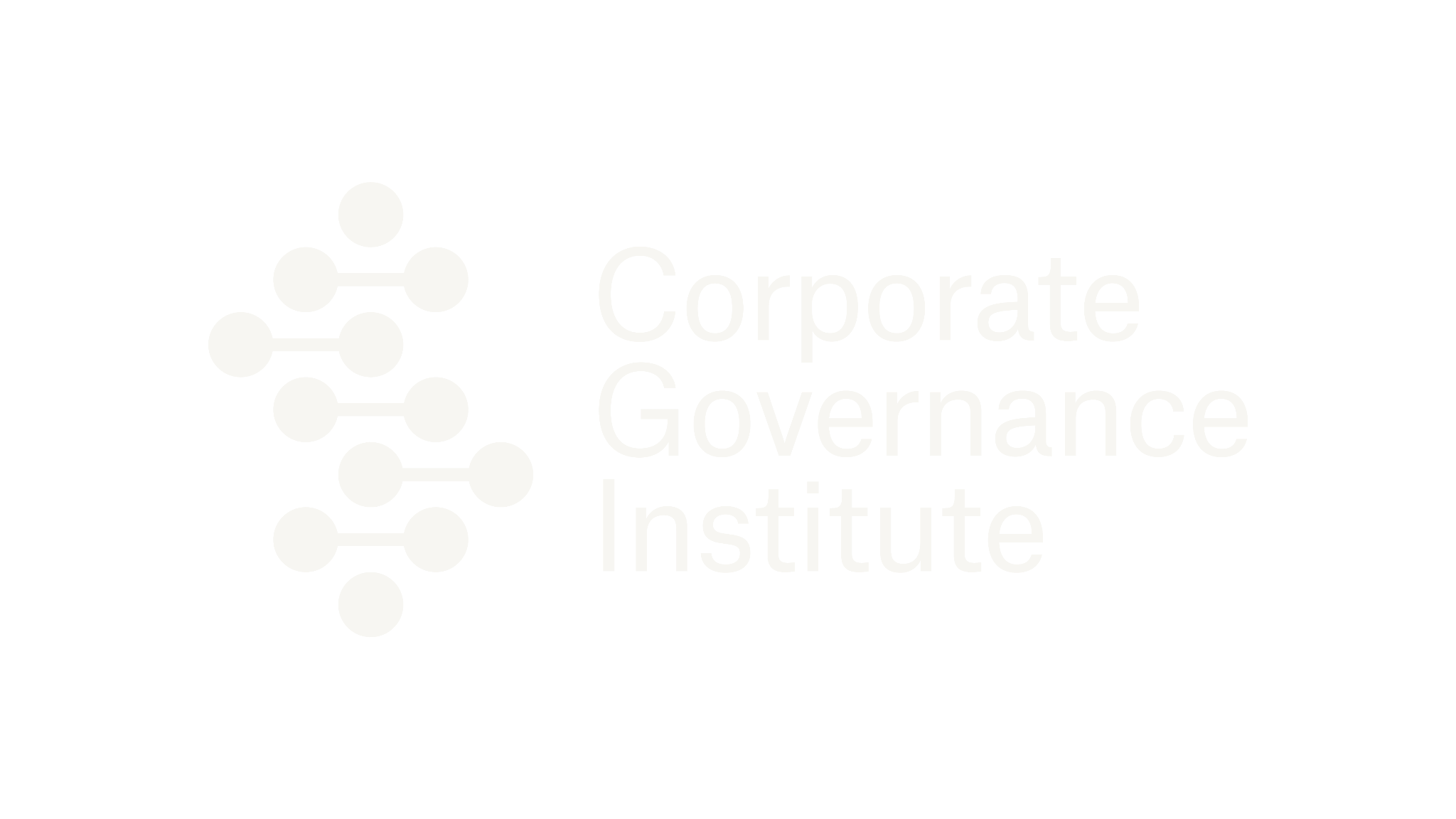 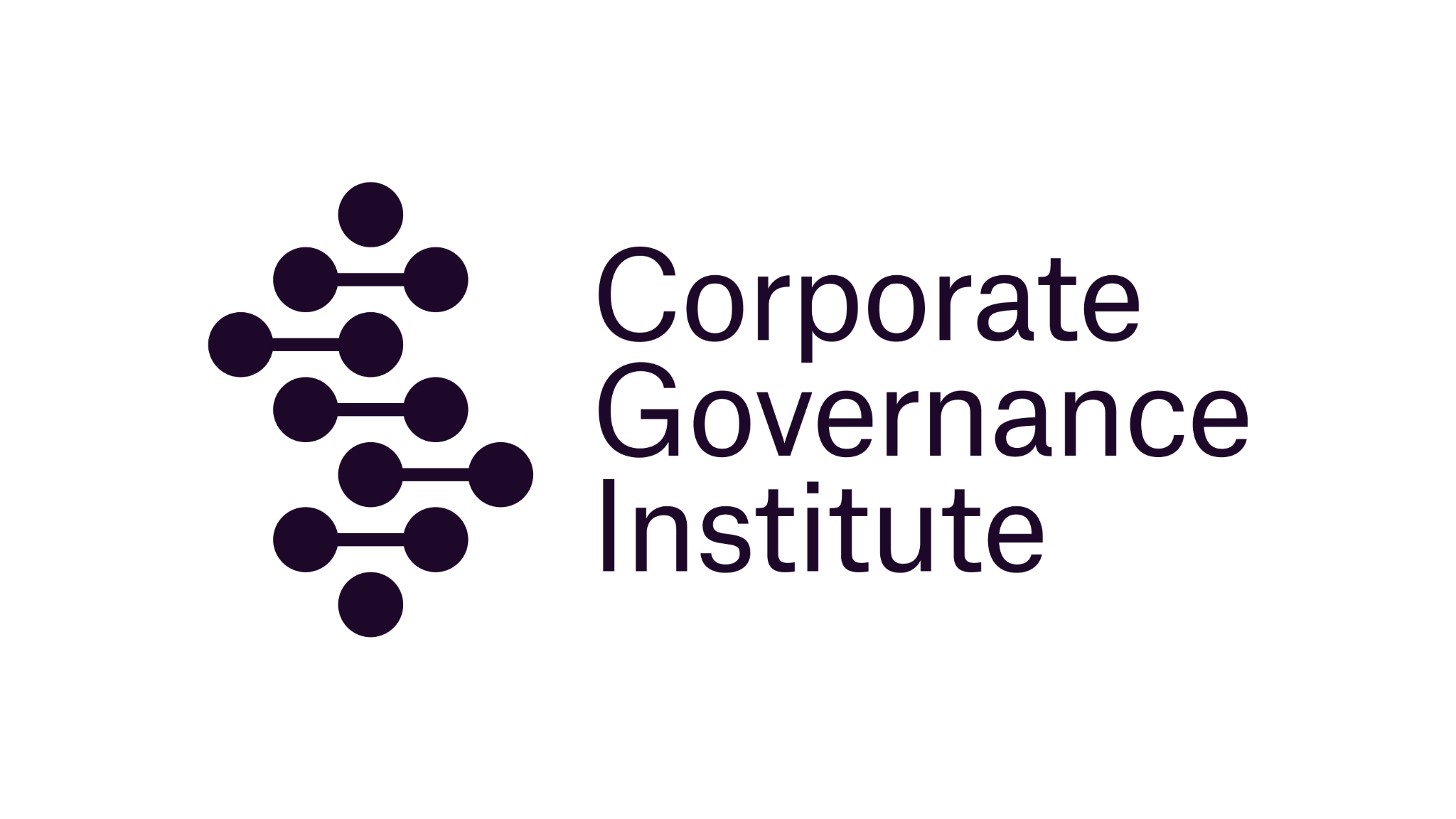 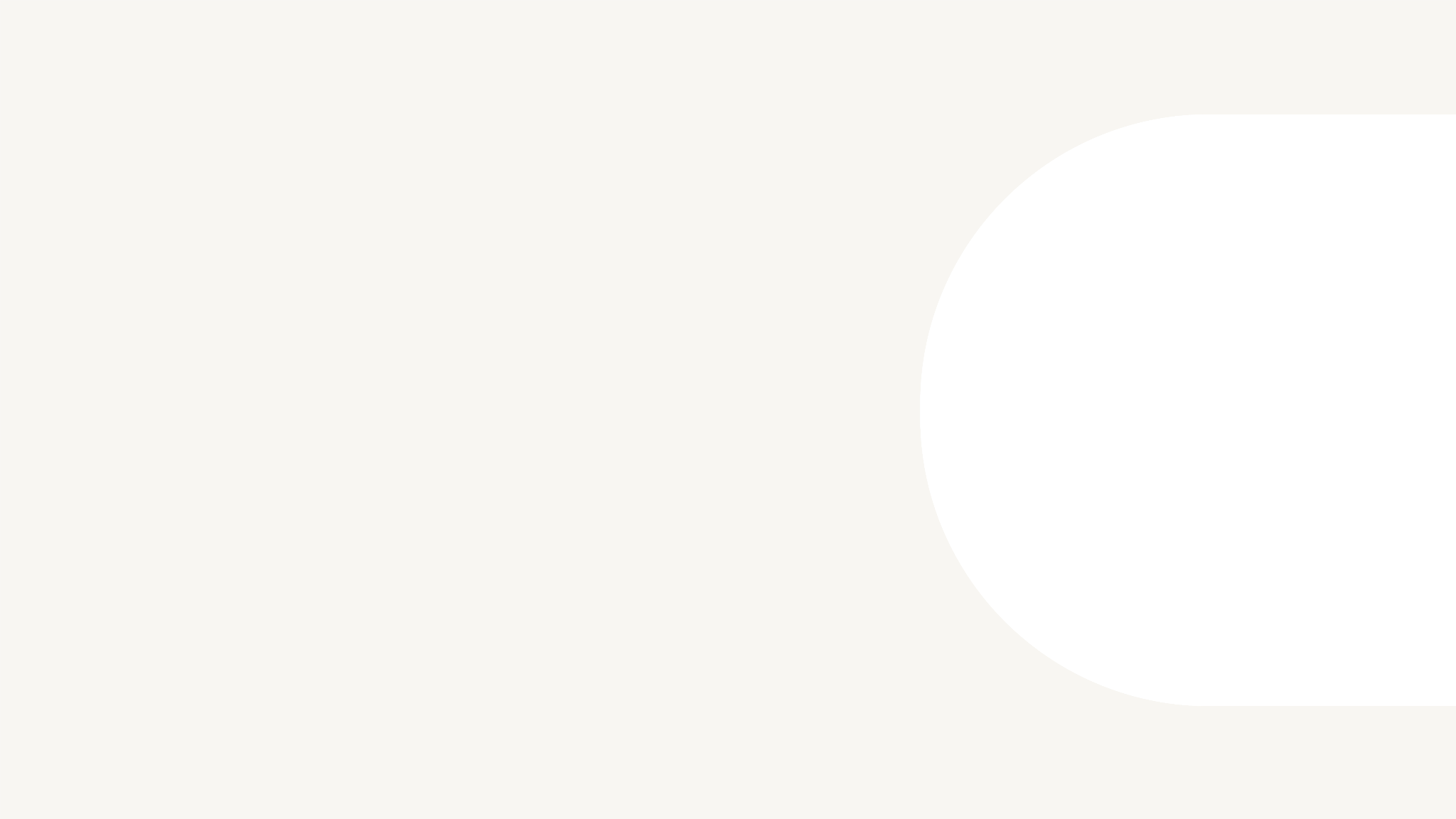 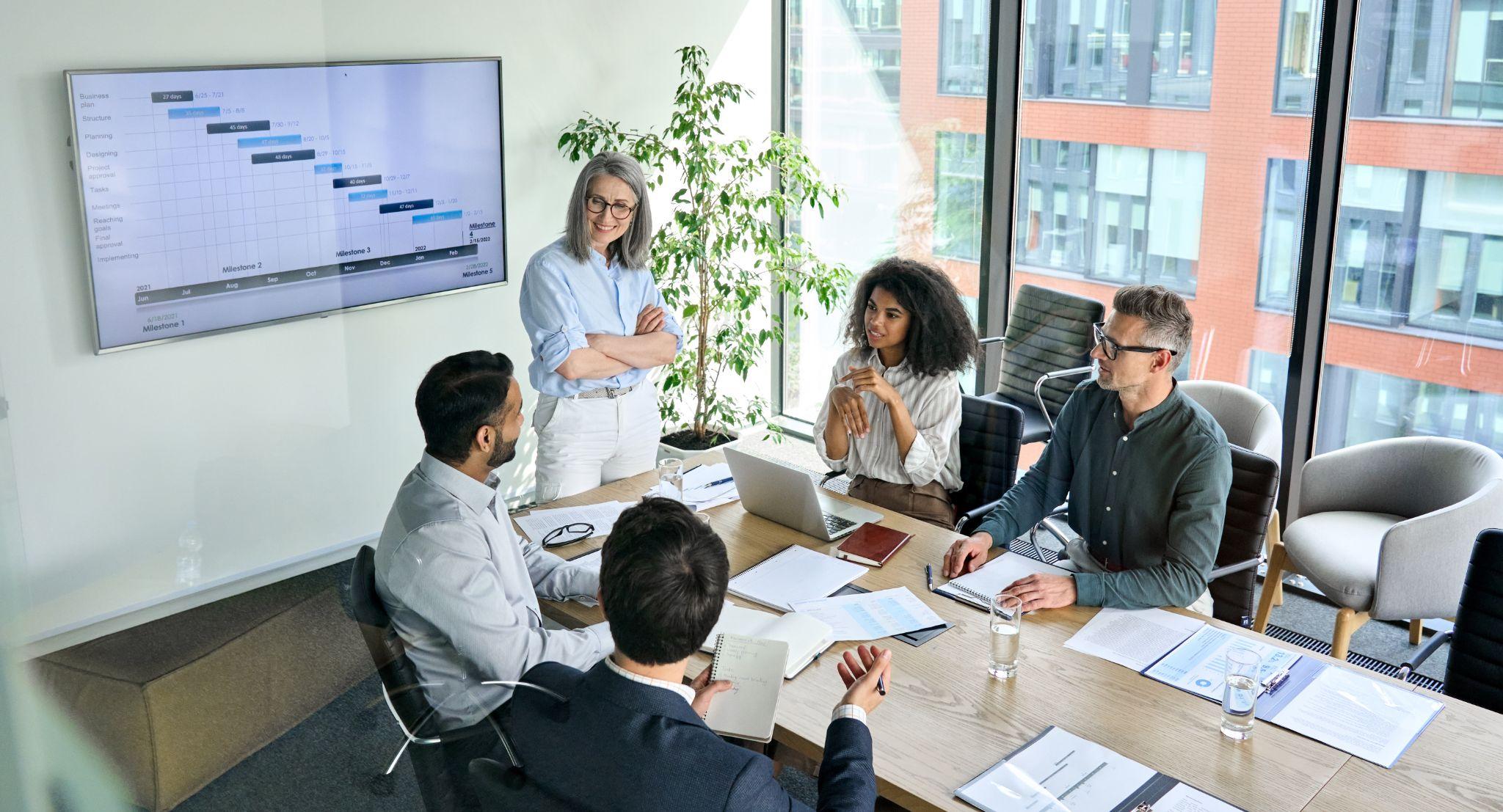 7. Set clear outcomes for each meeting
Prepare early
Start and Finish on time
Start with the end in sight
Outcomes / Decisions required
What work is required to be done in advance
Everybody on the same page for a particular issue
AOB’s?
9
9
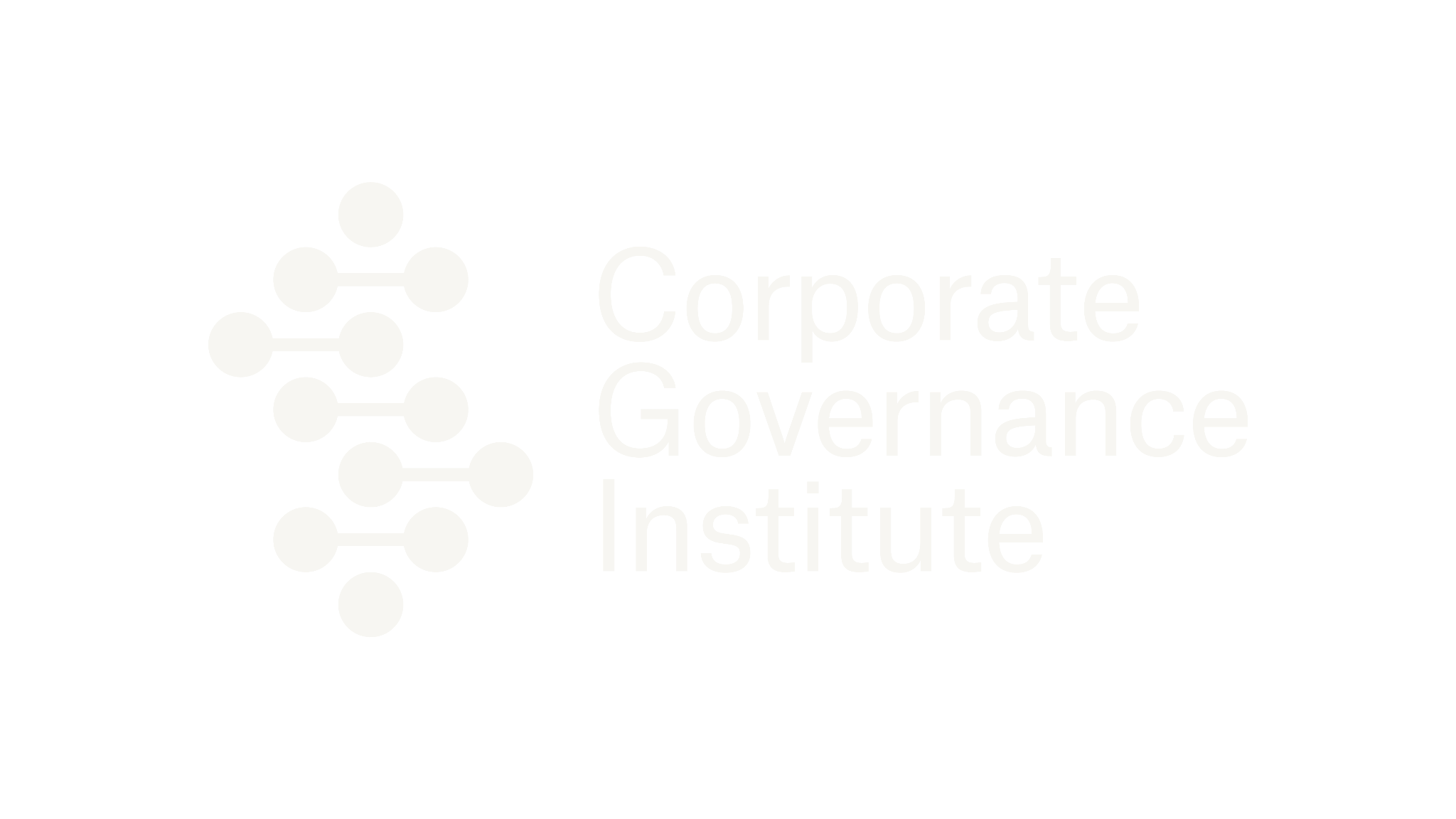 8. Timed Agenda
10
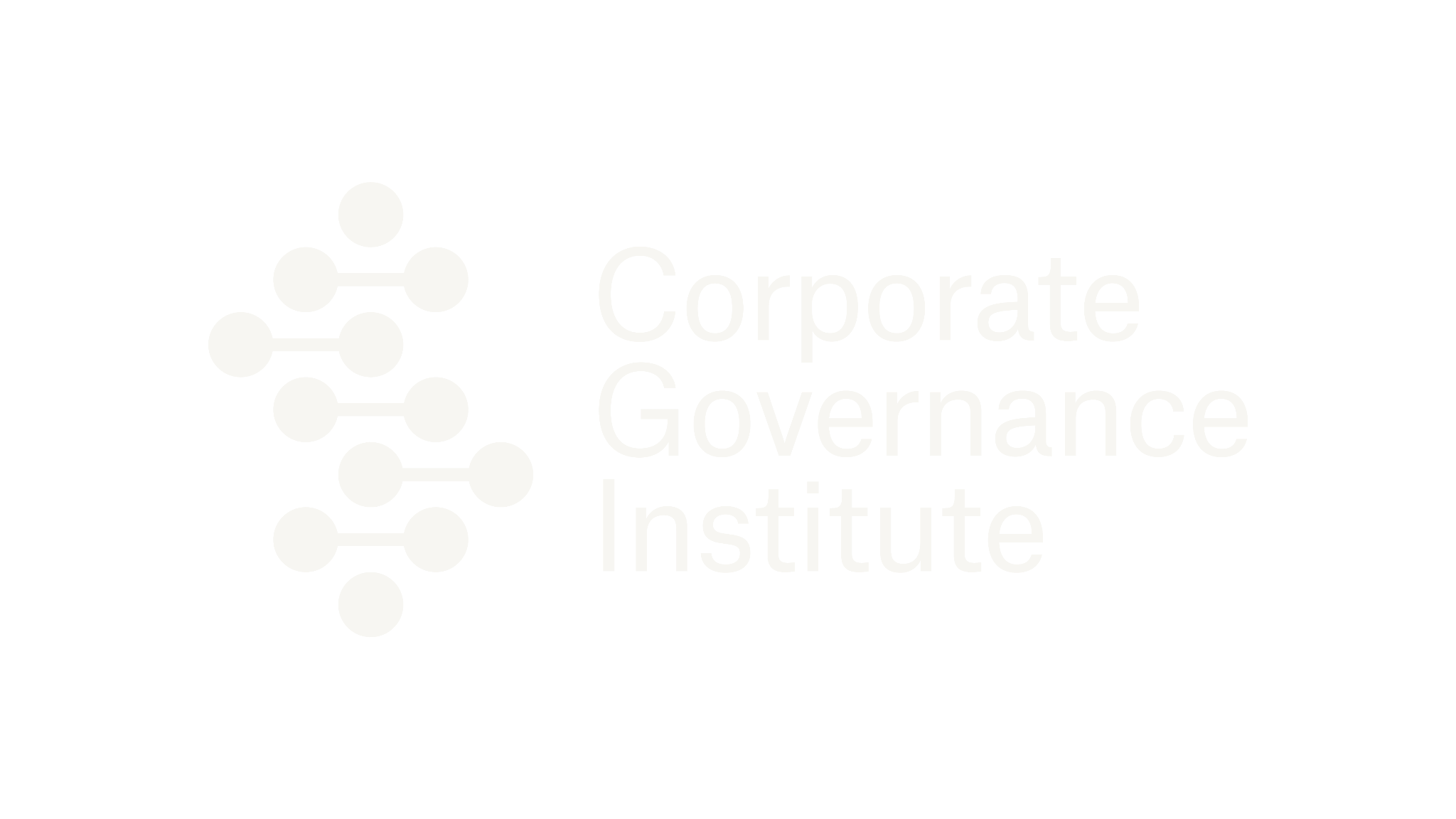 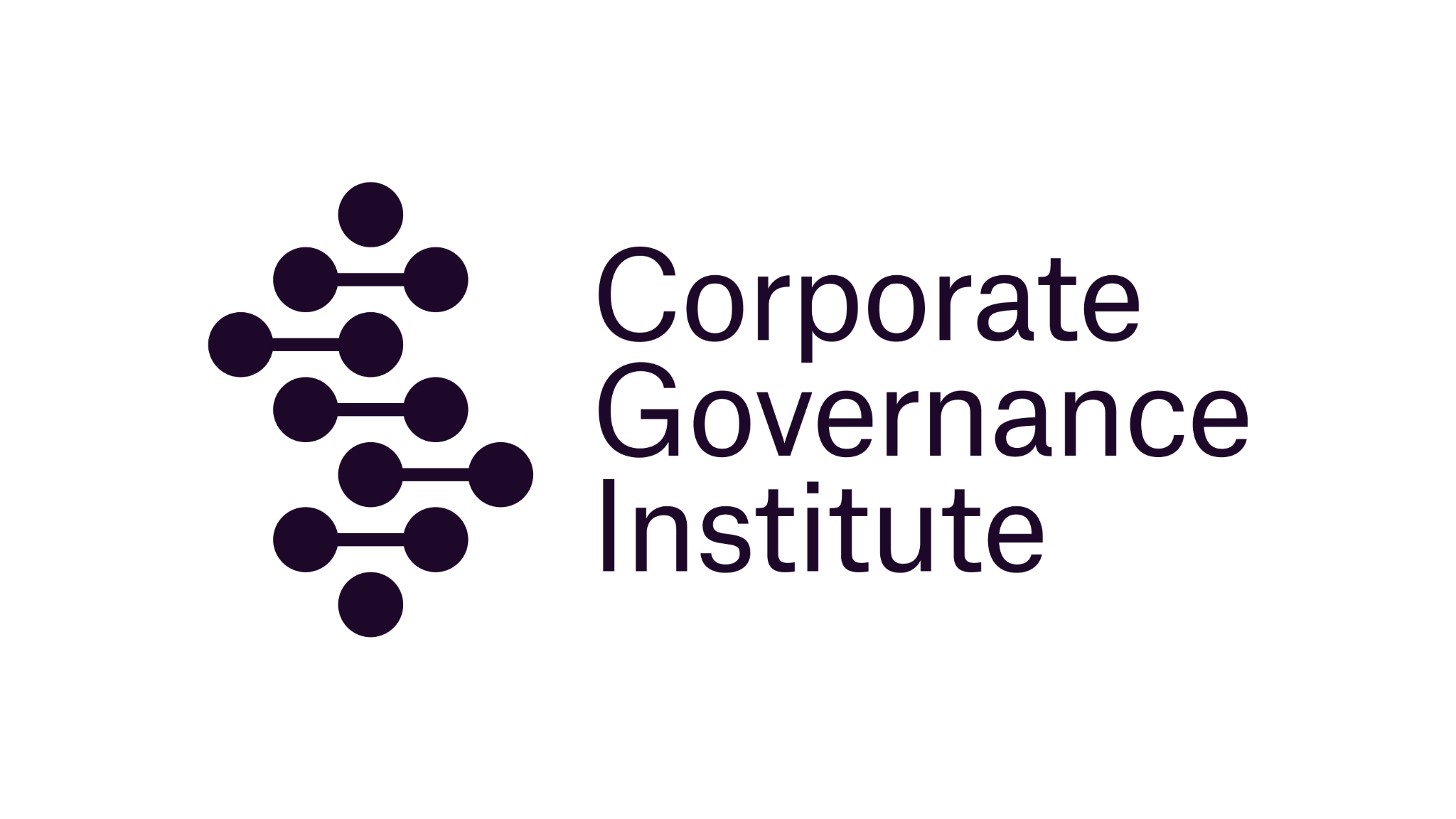 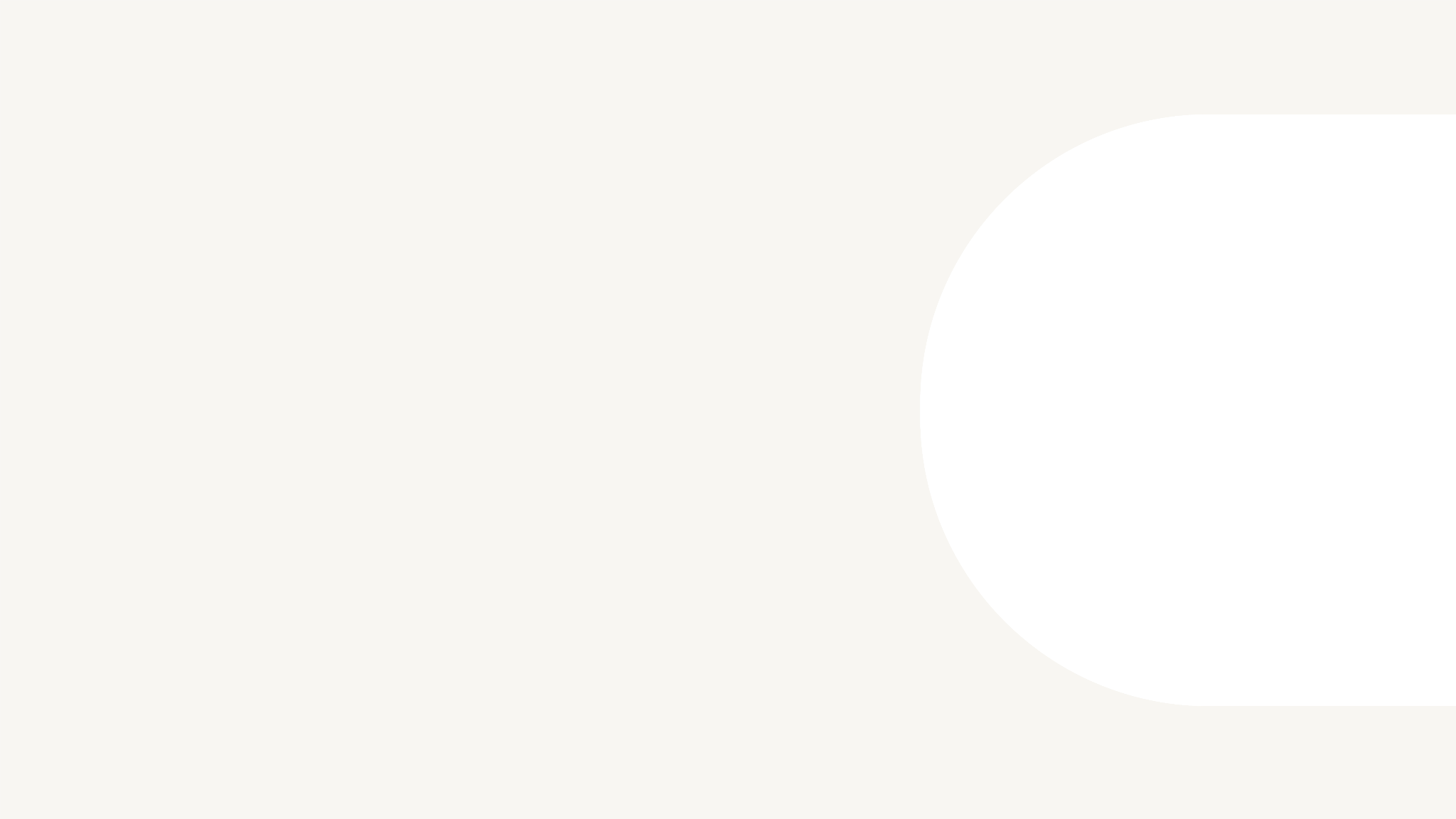 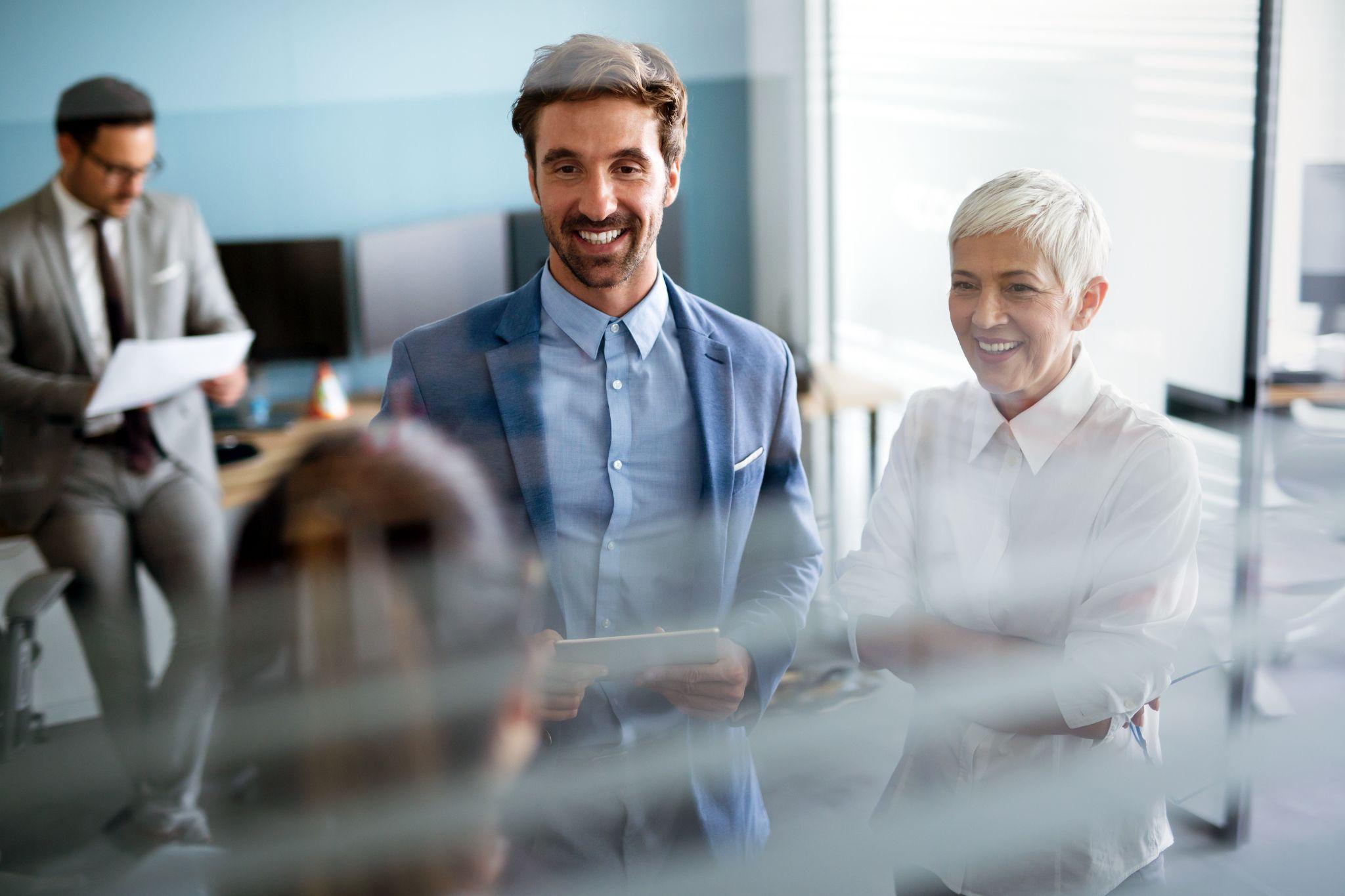 9. Accurate and concise minutes
Writing them is an art form
Some guidelines
Legal document
Process for approving them
11
11
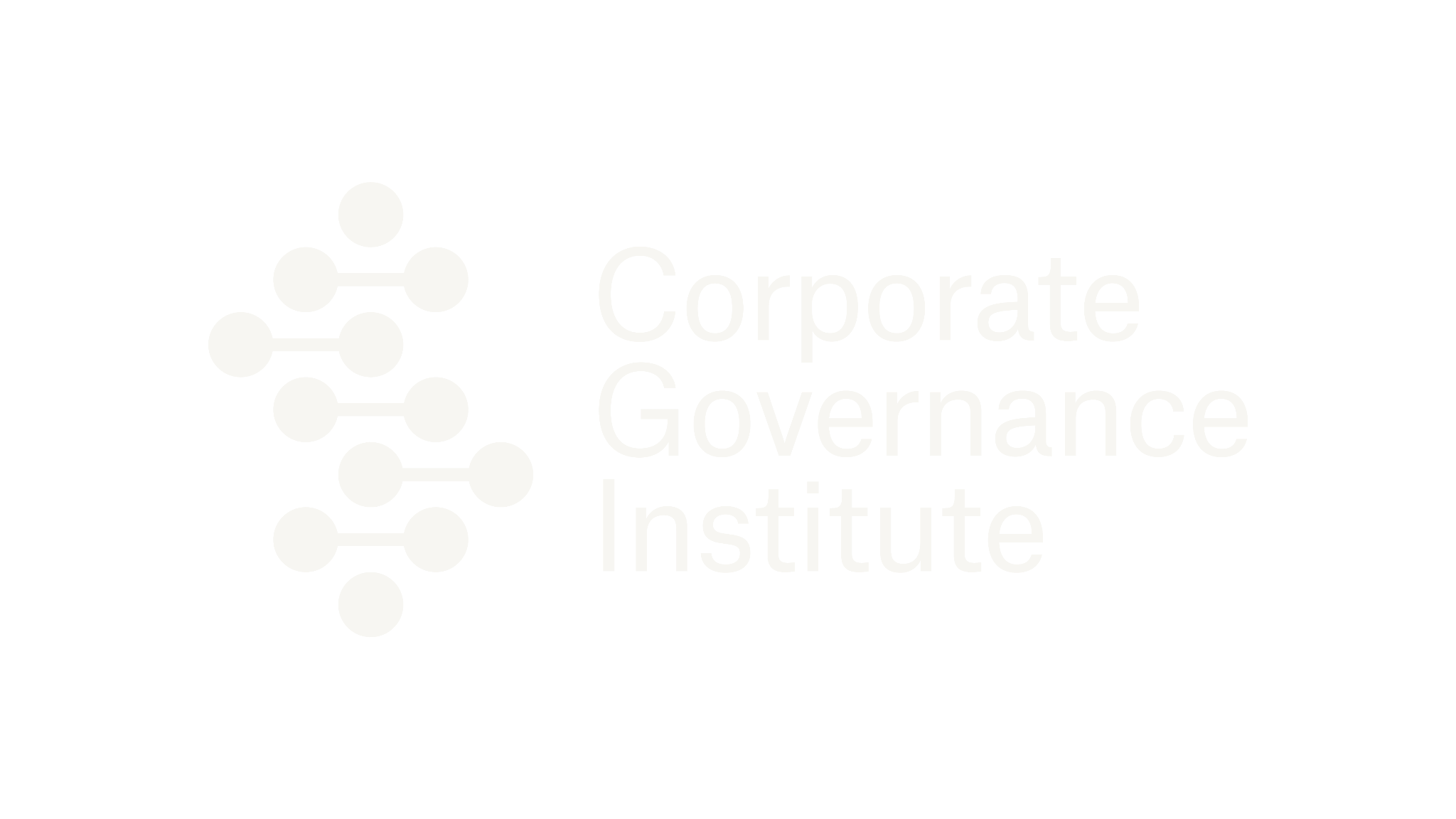 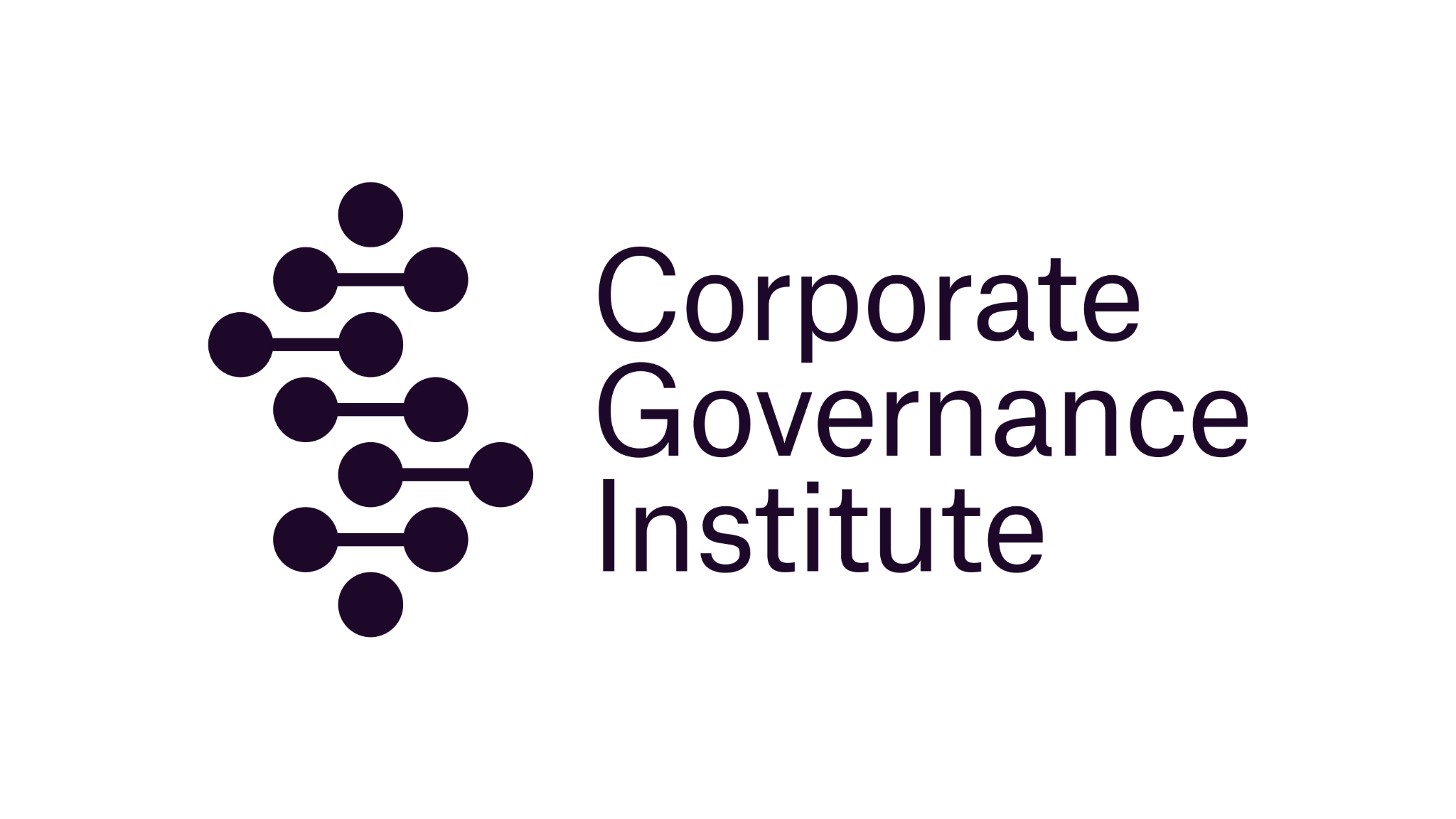 10. Reporting accuracy
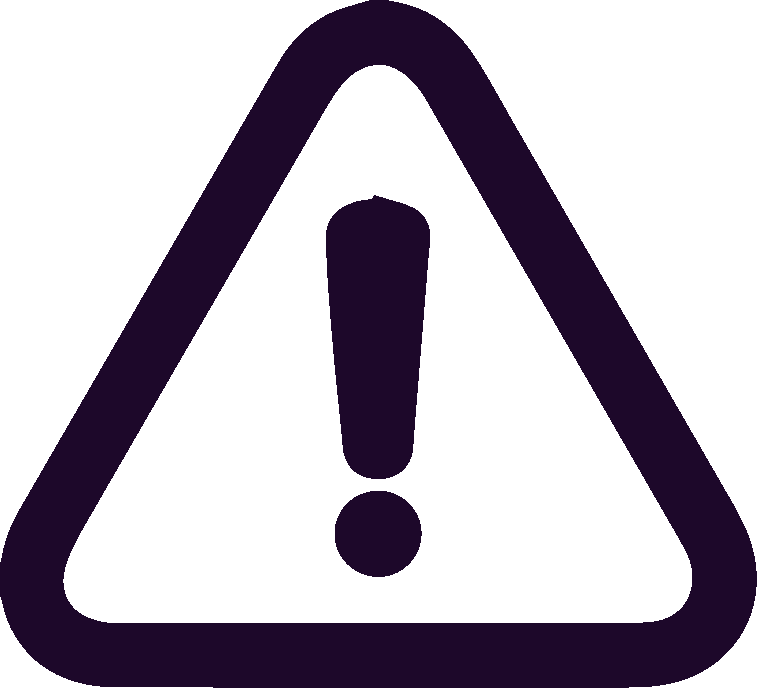 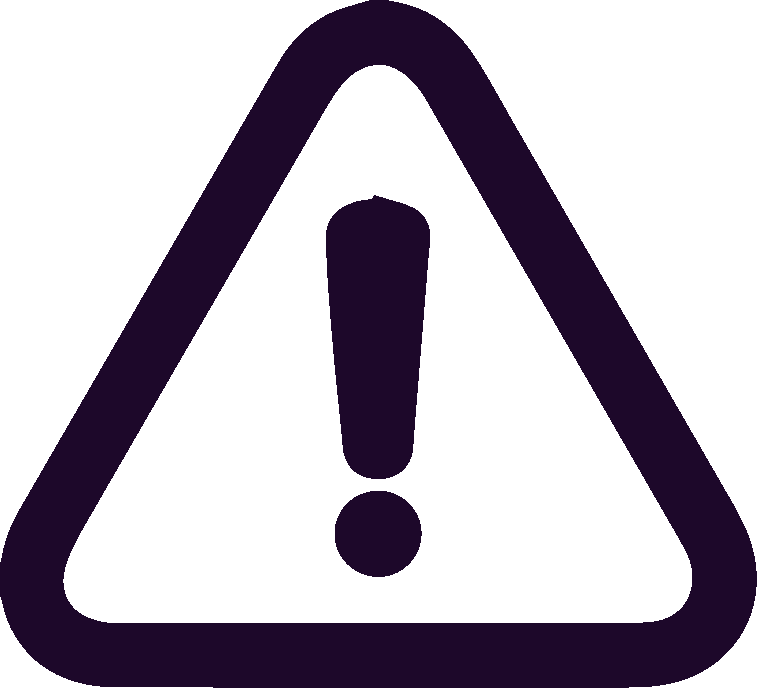 Developing the report
Board reporting
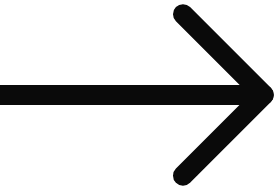 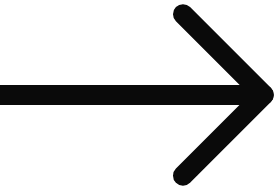 Oral or written?
AGM and Annual Reporting
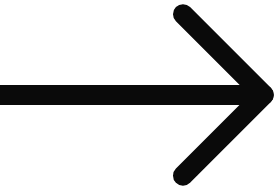 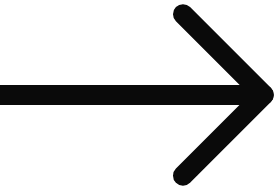 12
12
Questions?
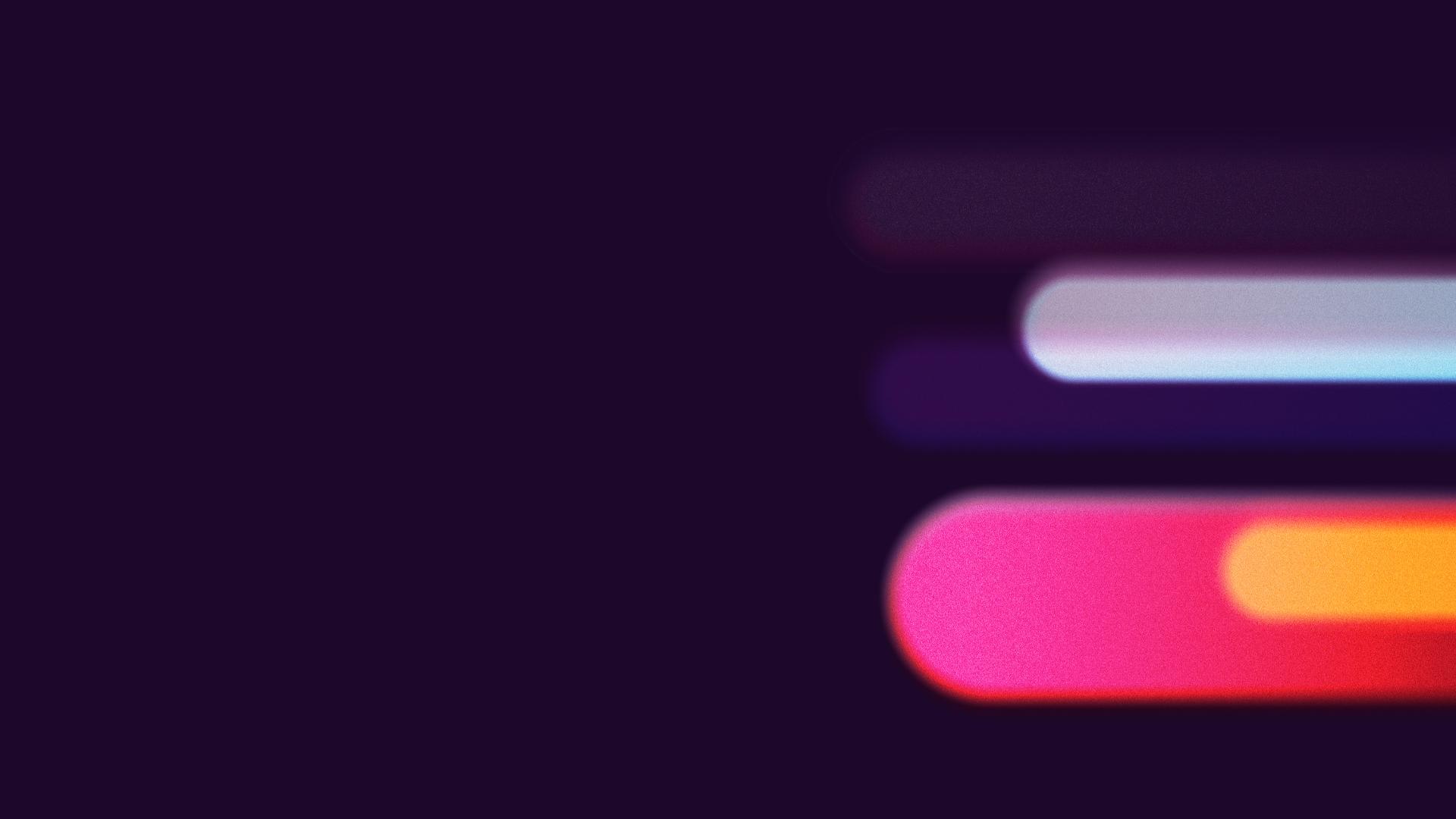 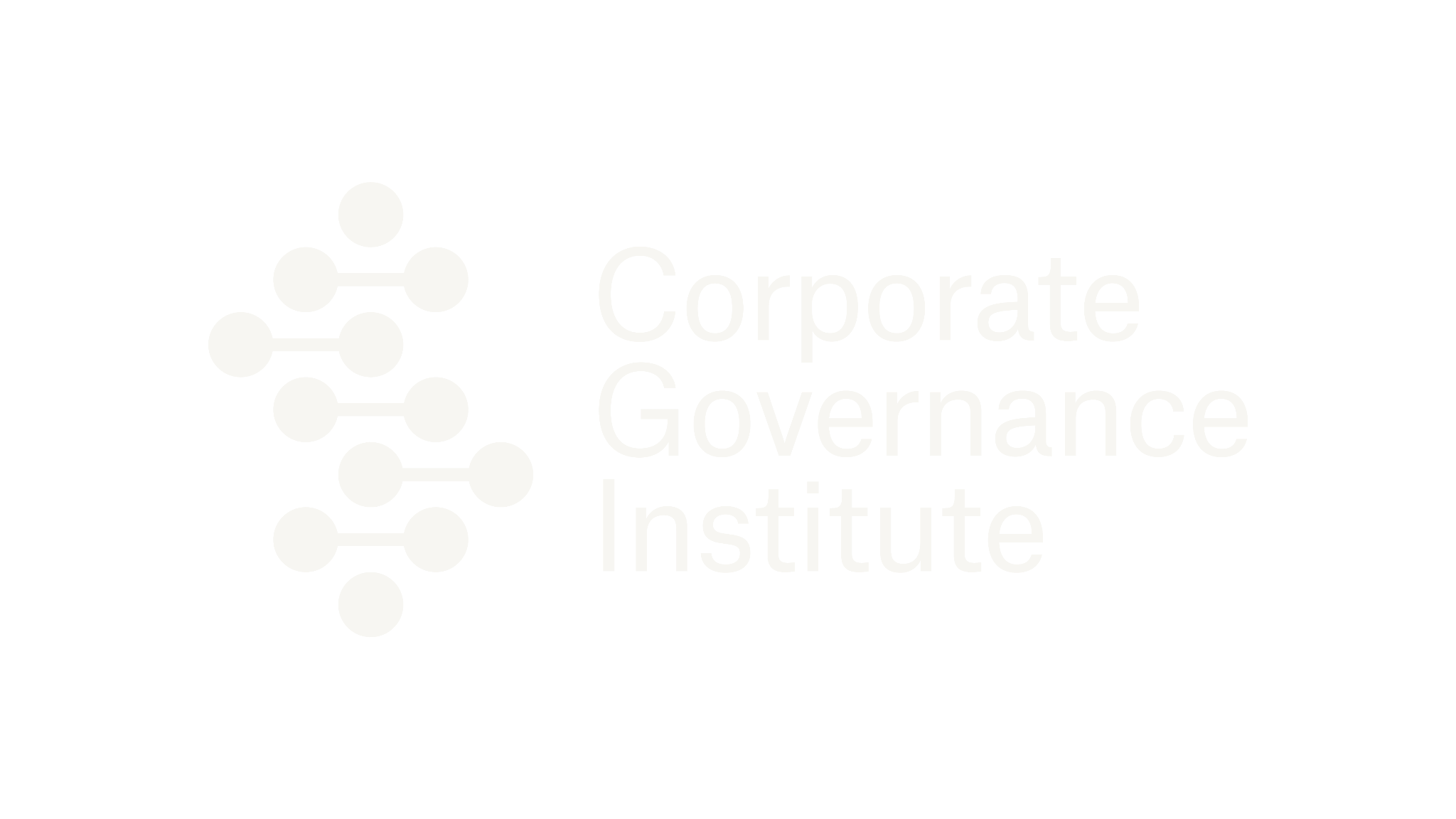 Thank you
info@thecorporategovernanceinstitute.comwww.thecorporategovernanceinstitute.com
Lunch & Learn
14